Definition of business process
Process 1 – Administration of a Blood transfusion
The process outlines the steps involved in analyzing the patient’s blood group and crossmatch, followed by the administration of the blood transfusion.
Patient requiring a blood / blood products transfusion
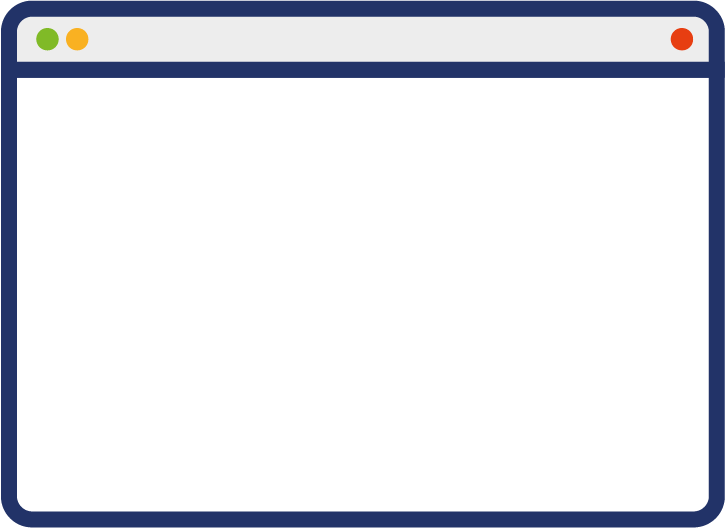 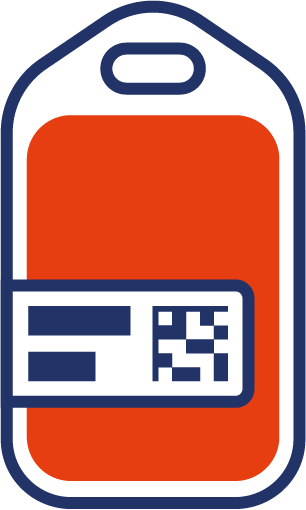 GSRN
CPOE for blood/ blood products  required for patient
CPOE: Computerized Provider Order Entry
Patient requiring a blood / blood products transfusion
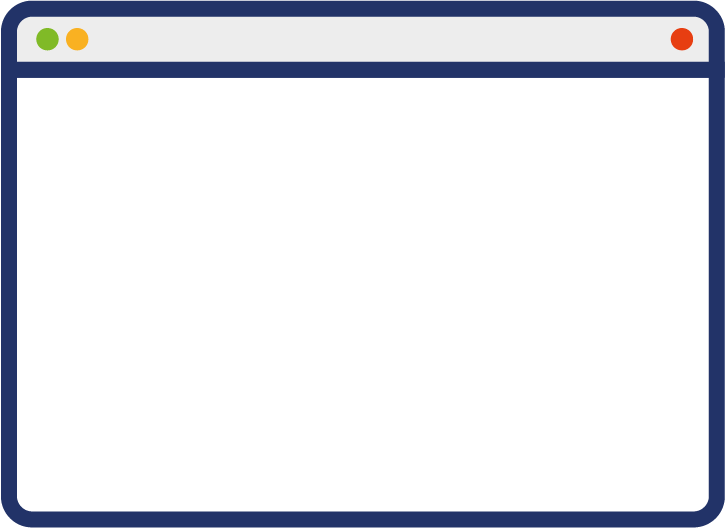 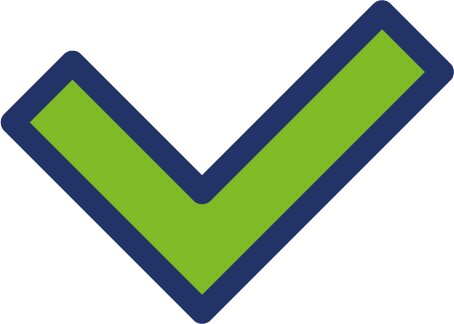 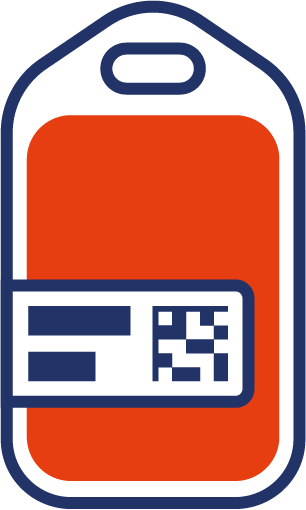 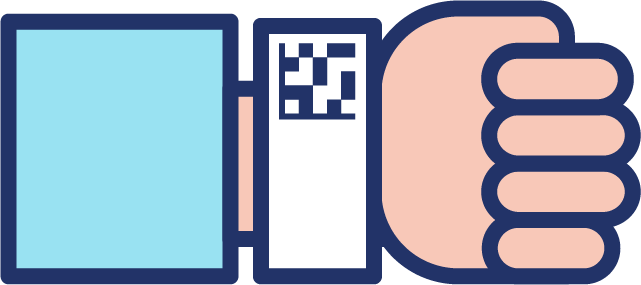 GSRN
GSRN/SRIN/GLN
Positive patient identity confirmed by HCP by scanning patient wristband and gaining verbal confirmation
CPOE for blood/ blood products  required for patient
CPOE: Computerized Provider Order Entry
HCP: Healthcare professionals
Patient requiring a blood / blood products transfusion
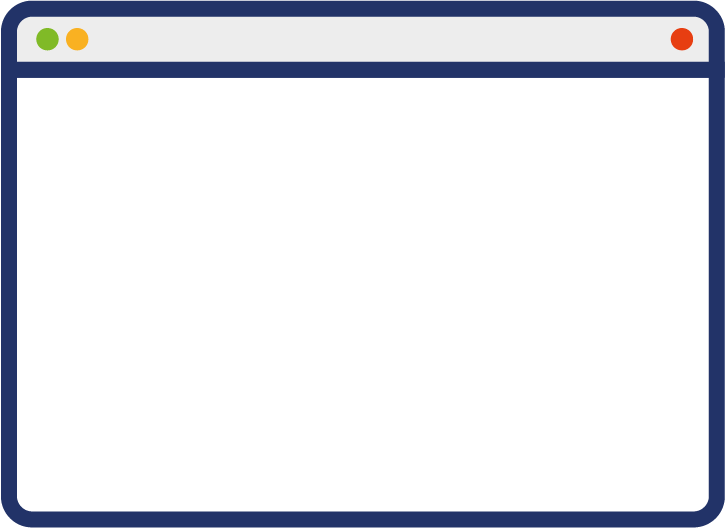 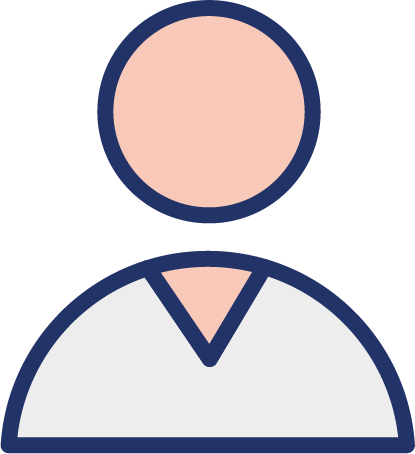 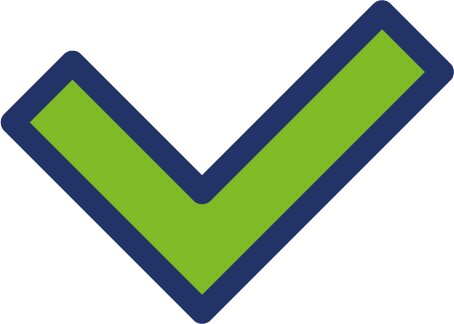 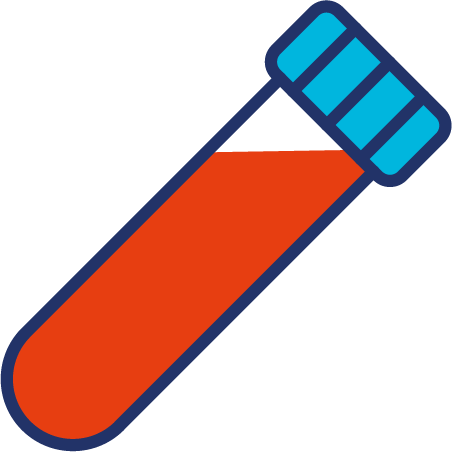 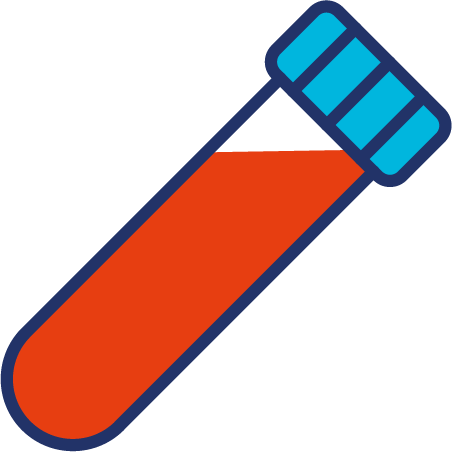 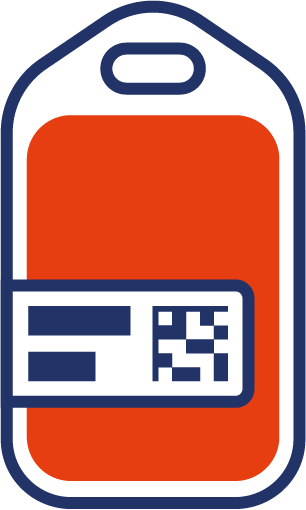 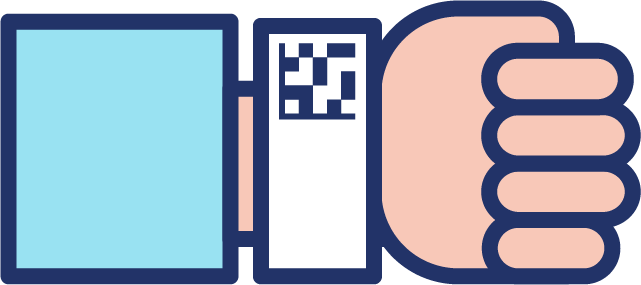 GSRN
GSRN/SRIN/GLN
GSRN/SRIN/GLN
Positive patient identity confirmed by HCP by scanning patient wristband and gaining verbal confirmation
Blood sample x2 taken from patient and labelled at bedside
CPOE for blood/ blood products  required for patient
CPOE: Computerized Provider Order Entry
HCP: Healthcare professionals
Patient requiring a blood / blood products transfusion
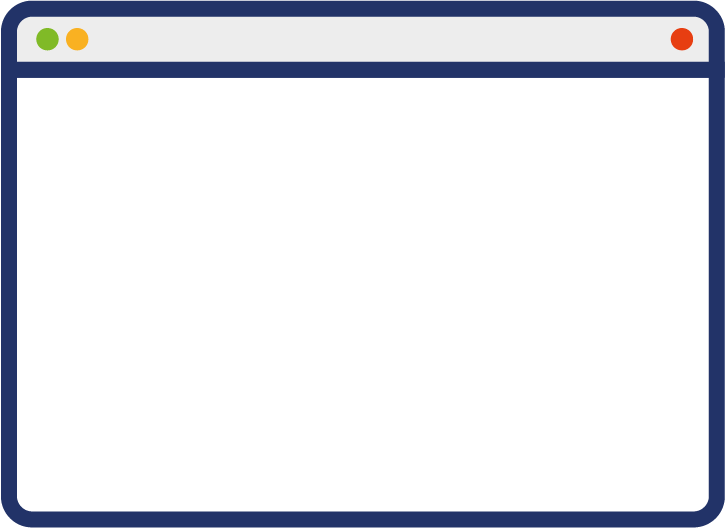 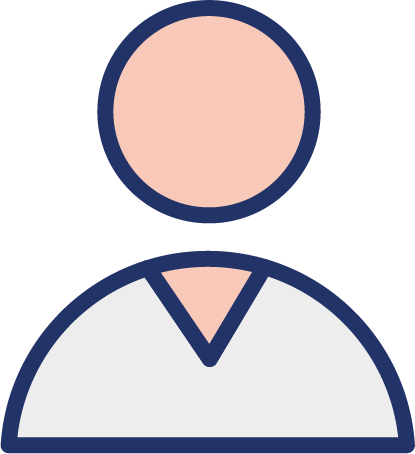 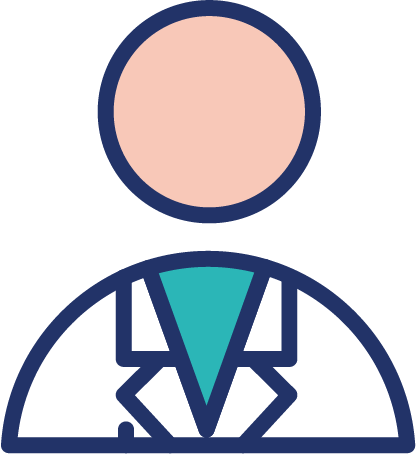 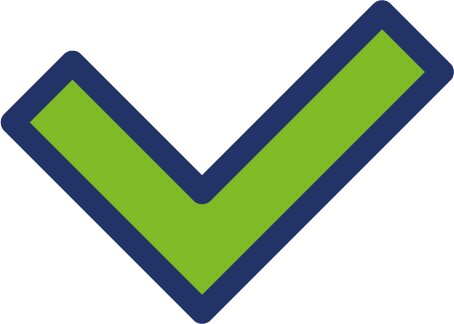 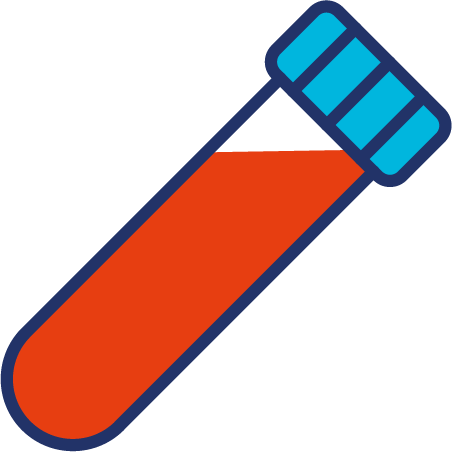 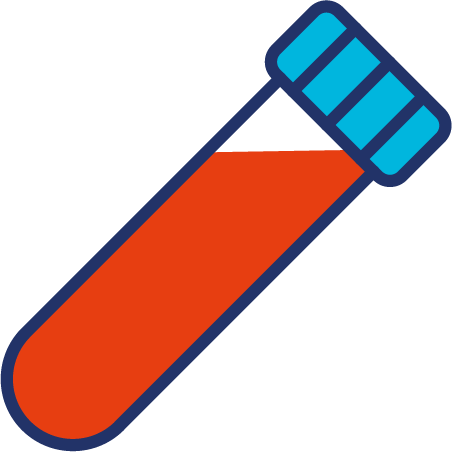 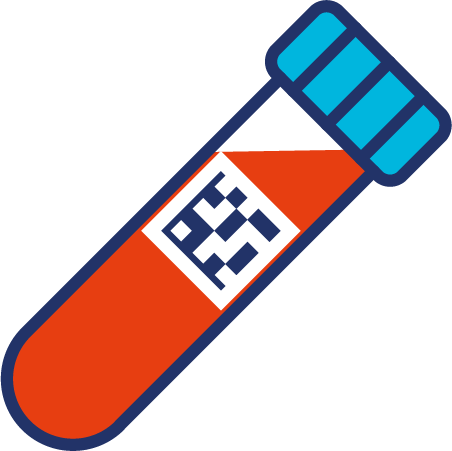 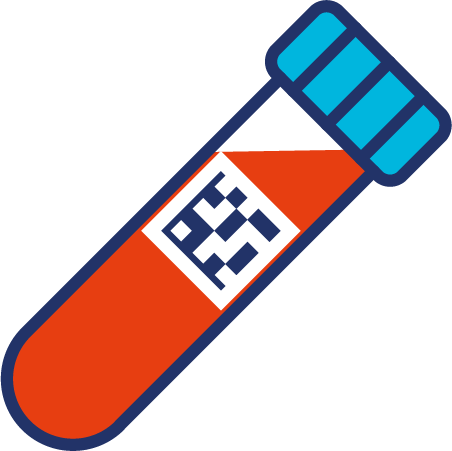 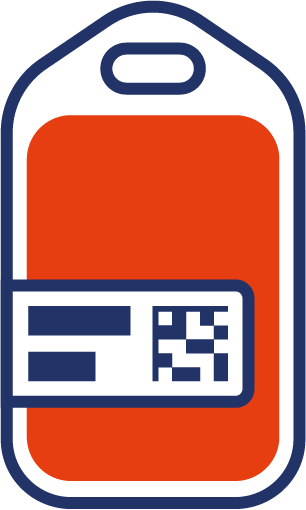 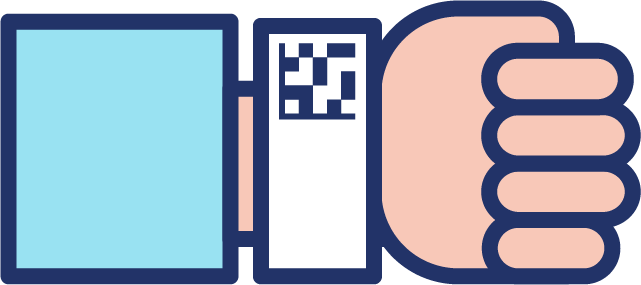 GSRN
GSRN/SRIN/GLN
GSRN/SRIN/GLN
Blood sample taken to the laboratory for processing
Positive patient identity confirmed by HCP by scanning patient wristband and gaining verbal confirmation
Blood sample x2 taken from patient and labelled at bedside
CPOE for blood/ blood products  required for patient
CPOE: Computerized Provider Order Entry
HCP: Healthcare professionals
Patient requiring a blood / blood products transfusion
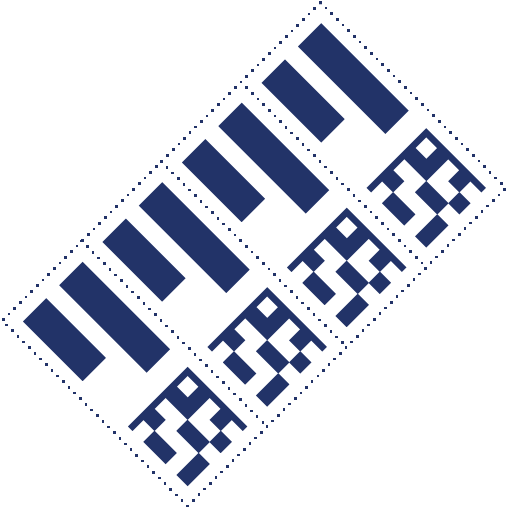 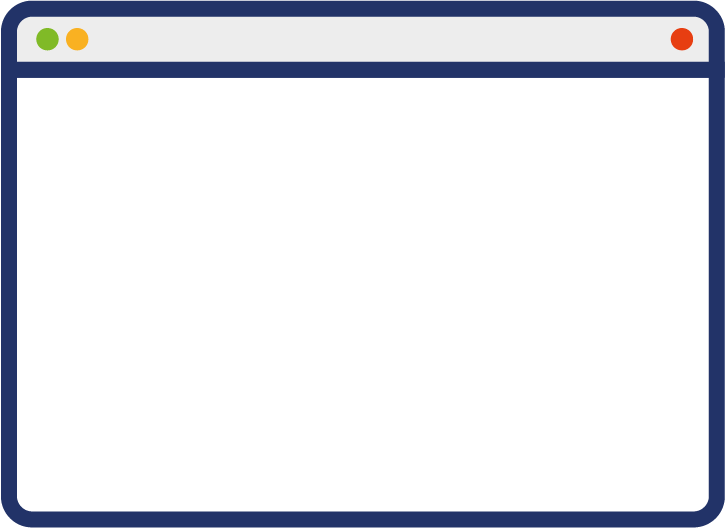 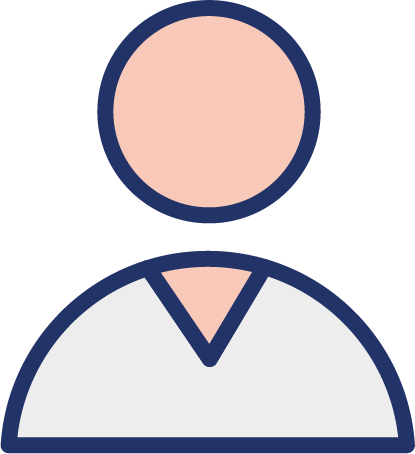 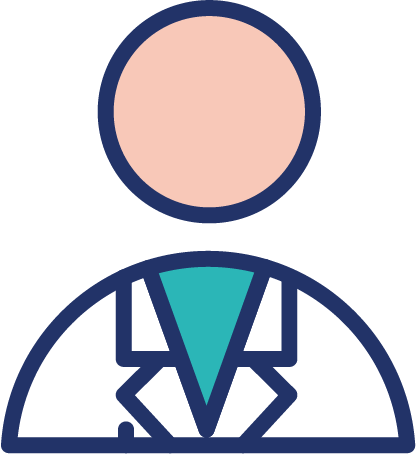 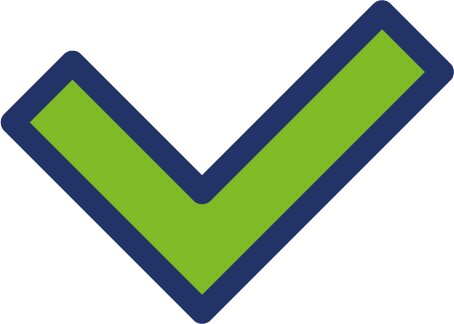 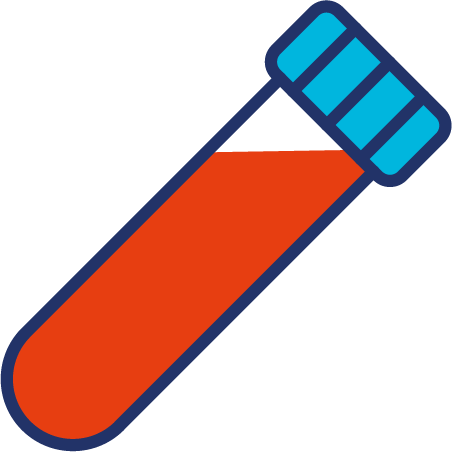 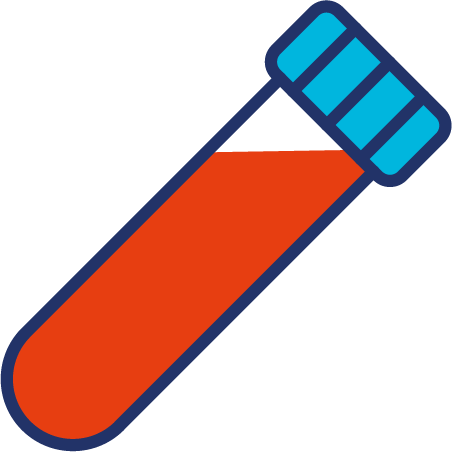 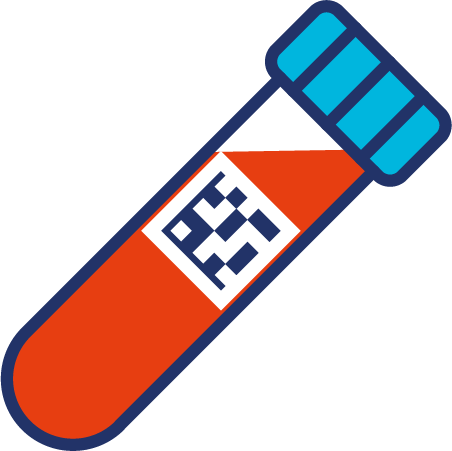 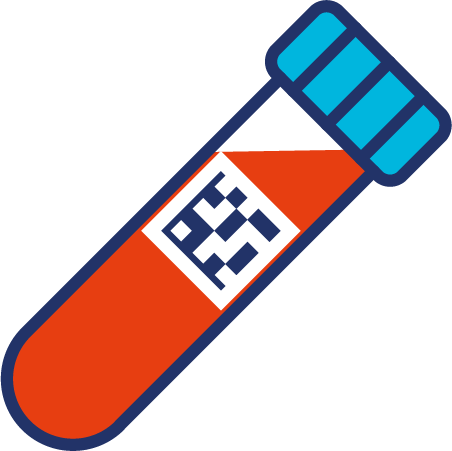 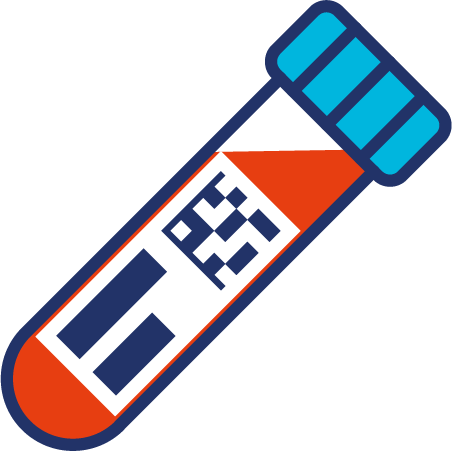 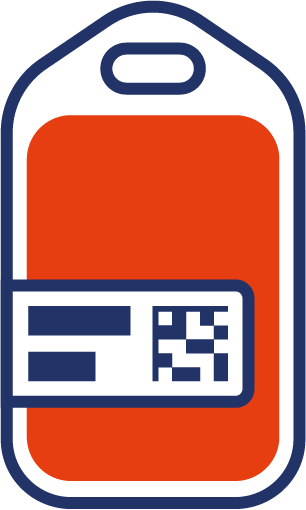 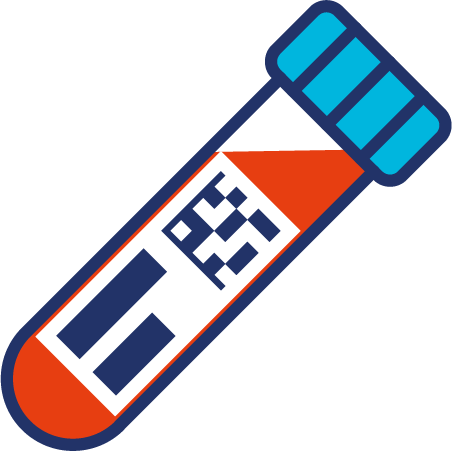 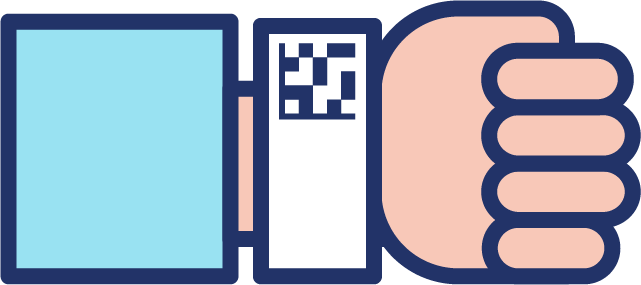 GSRN
GSRN/SRIN/GLN
GSRN/SRIN/GLN
Blood sample taken to the laboratory for processing
GSRN/SRIN
Positive patient identity confirmed by HCP by scanning patient wristband and gaining verbal confirmation
Blood sample x2 taken from patient and labelled at bedside
Two samples identified and checked that both are labelled identically
CPOE for blood/ blood products  required for patient
CPOE: Computerized Provider Order Entry
HCP: Healthcare professionals
Patient requiring a blood / blood products transfusion
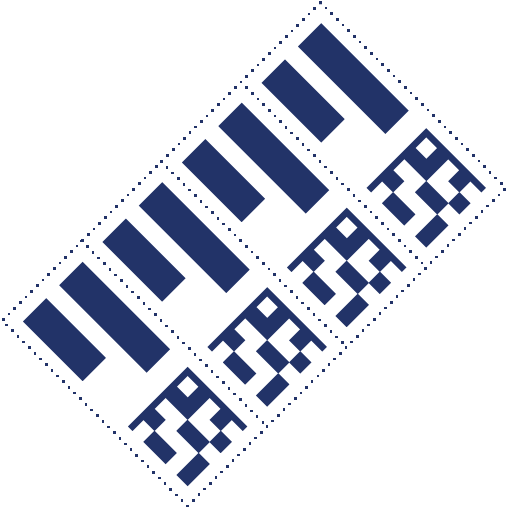 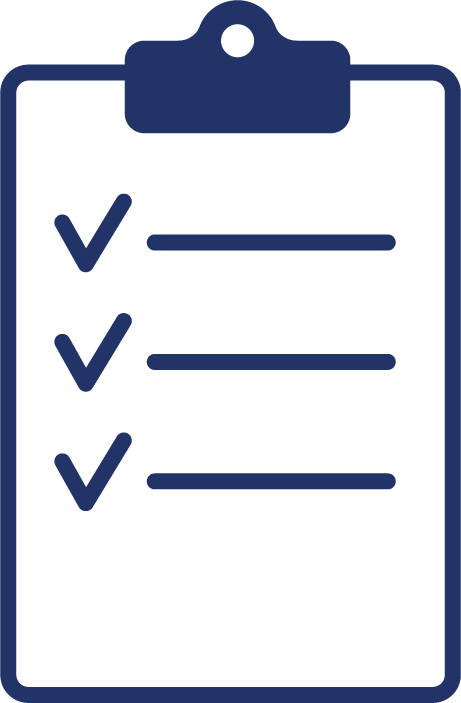 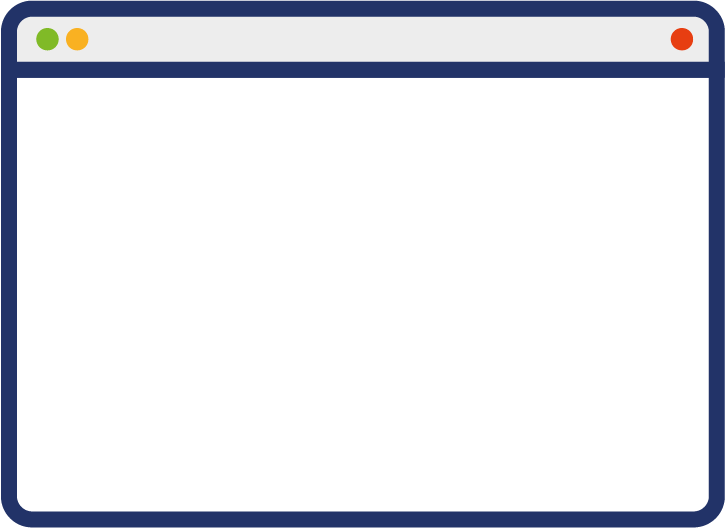 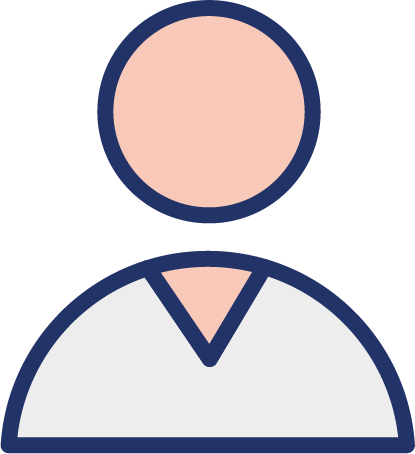 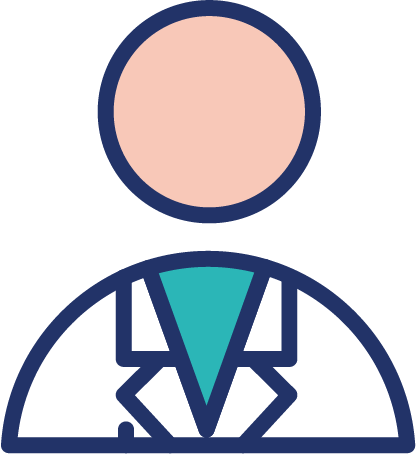 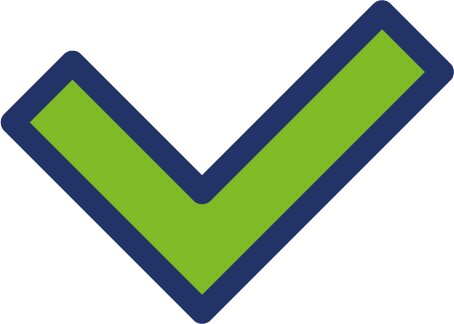 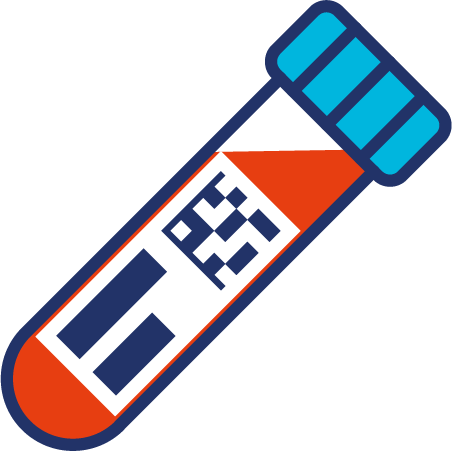 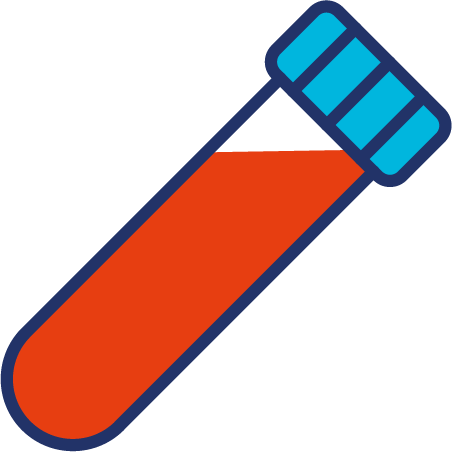 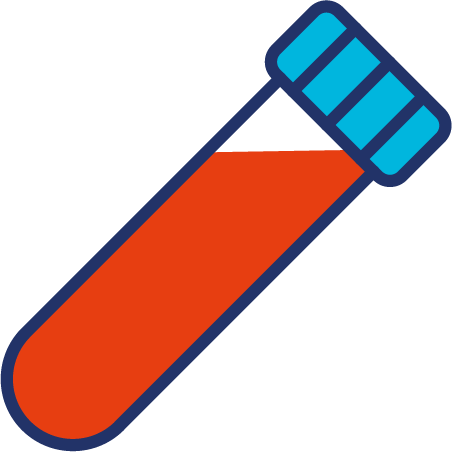 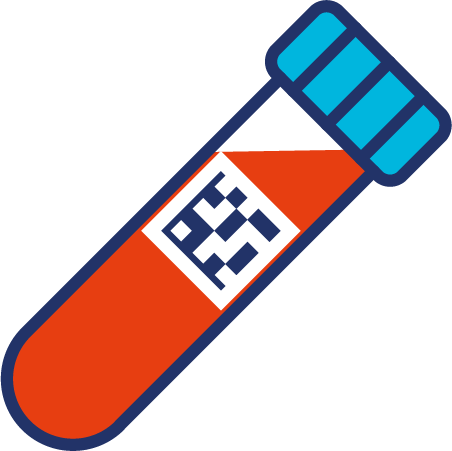 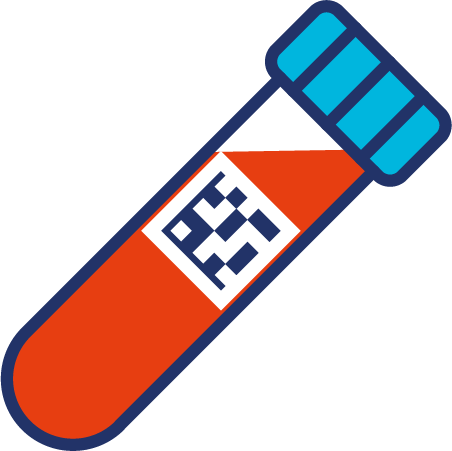 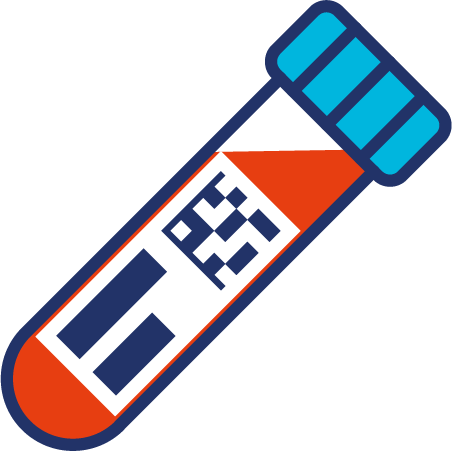 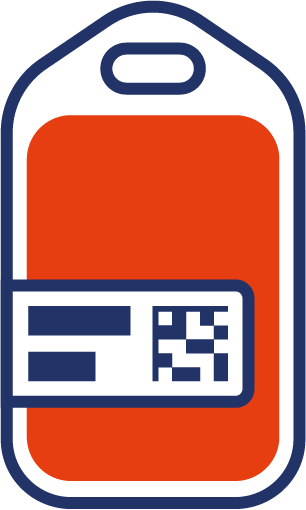 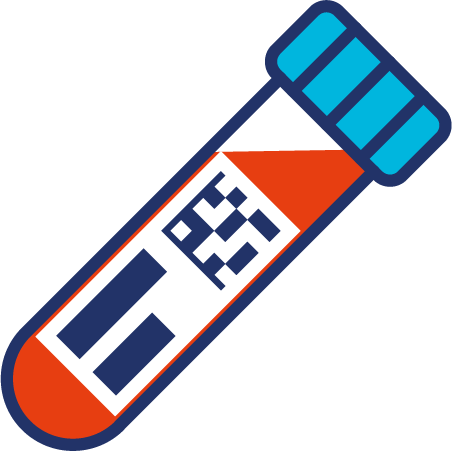 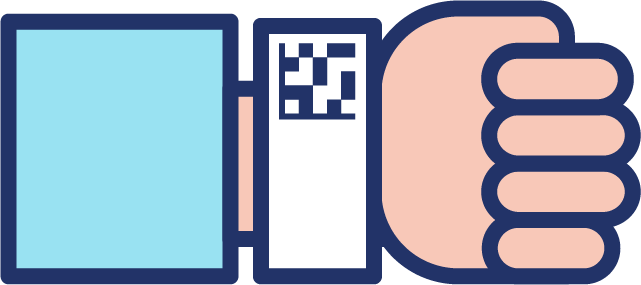 GSRN
GSRN/SRIN/GLN
GSRN/SRIN/GLN
Blood sample taken to the laboratory for processing
GSRN/SRIN
Group and save takes place to match blood group/ antibodies and rhesus factor
Positive patient identity confirmed by HCP by scanning patient wristband and gaining verbal confirmation
Blood sample x2 taken from patient and labelled at bedside
Two samples identified and checked that both are labelled identically
CPOE for blood/ blood products  required for patient
CPOE: Computerized Provider Order Entry
HCP: Healthcare professionals
Patient requiring a blood / blood products transfusion
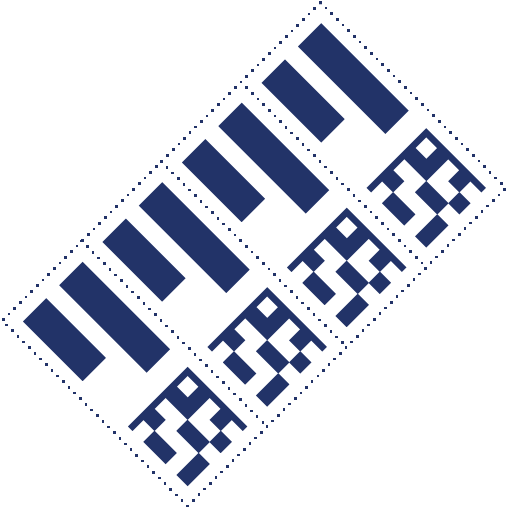 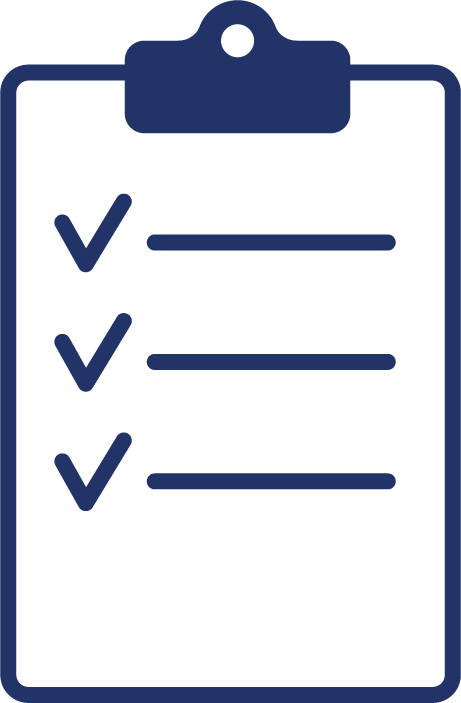 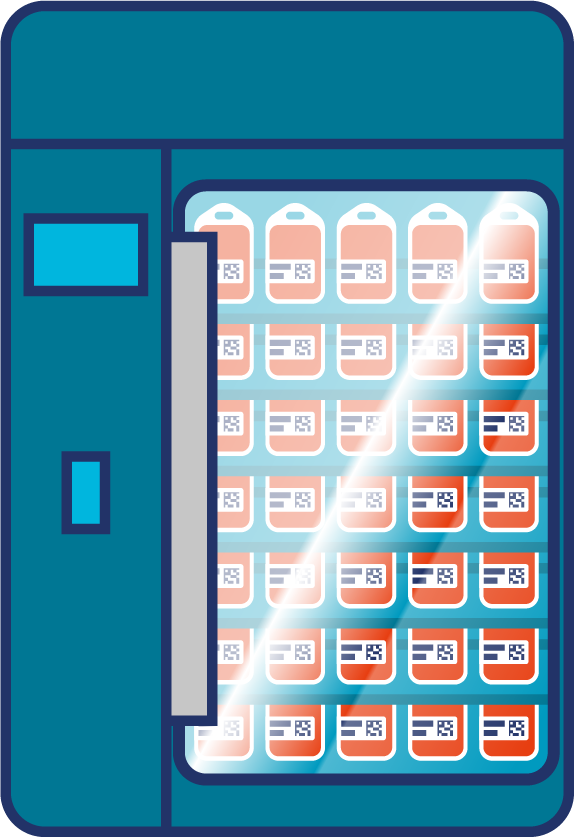 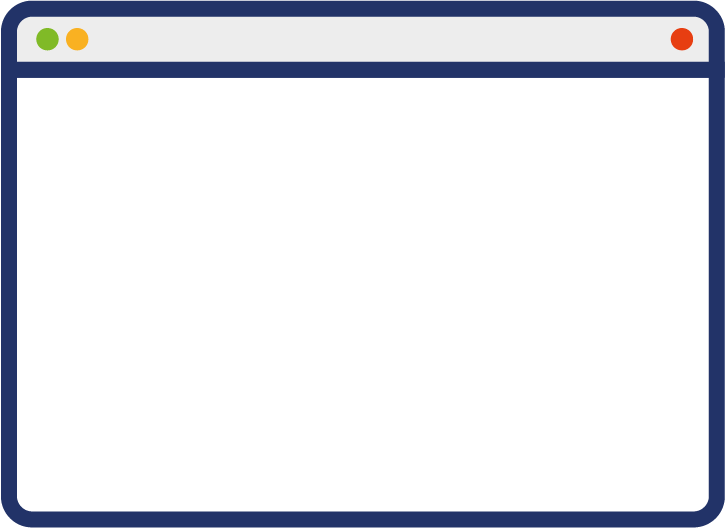 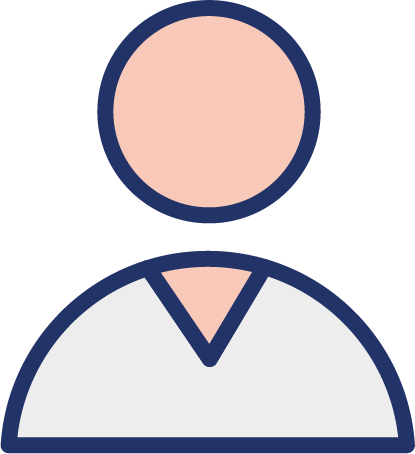 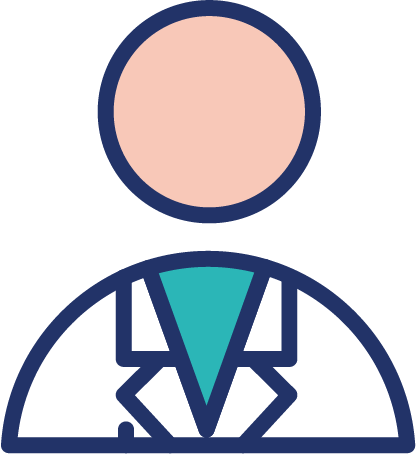 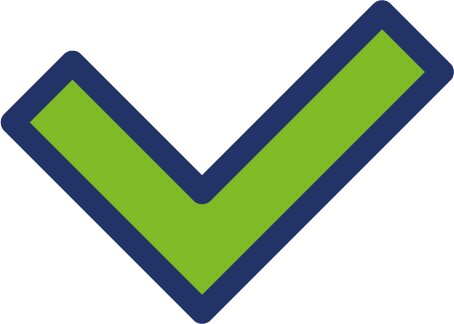 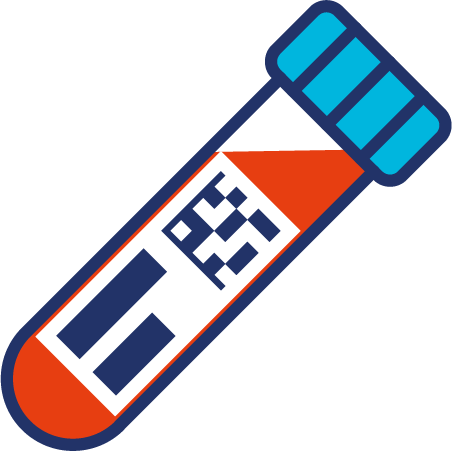 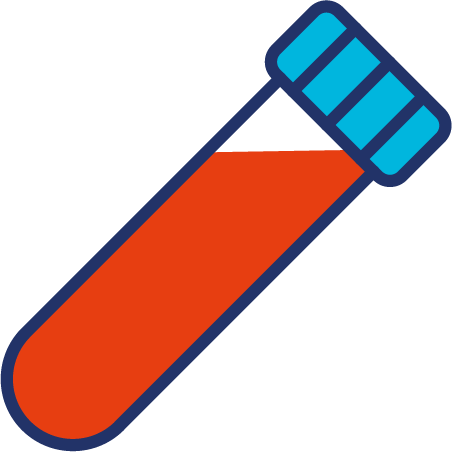 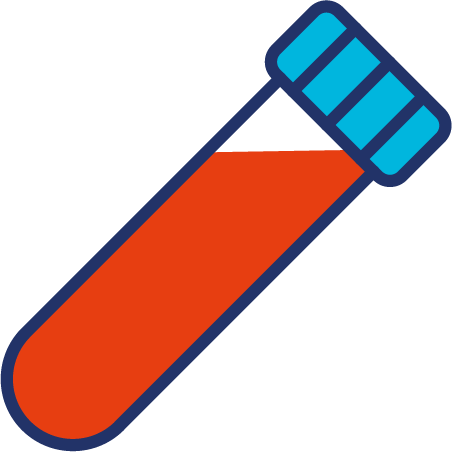 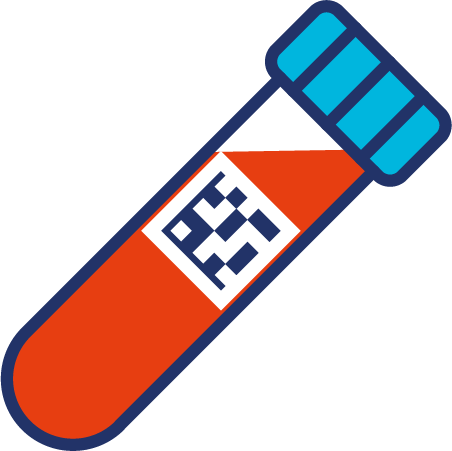 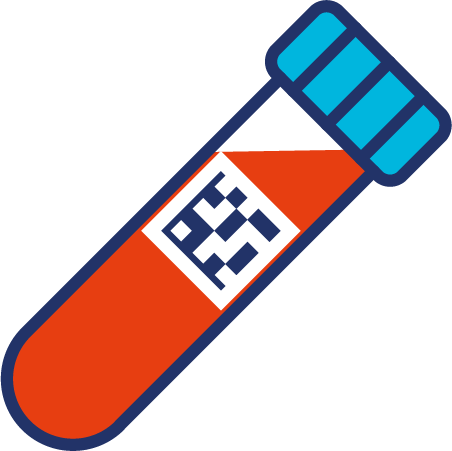 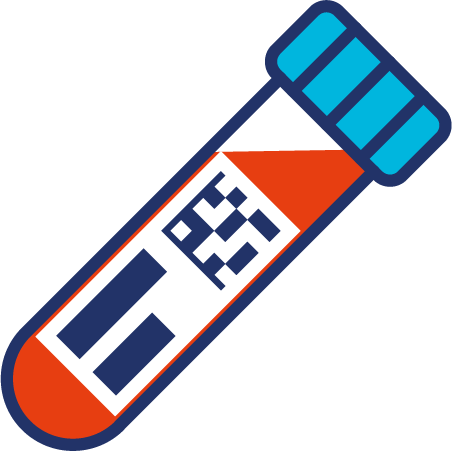 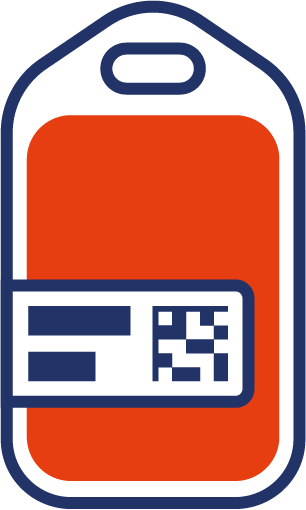 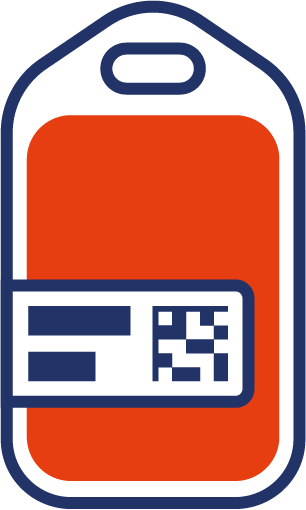 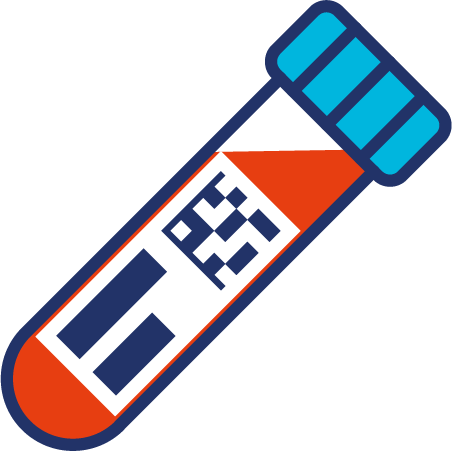 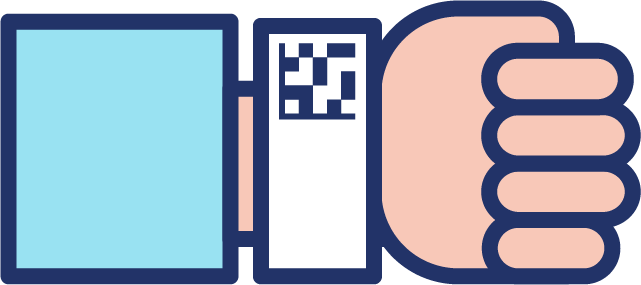 GSRN
GSRN/SRIN/GLN
GSRN/SRIN/GLN
Blood sample taken to the laboratory for processing
GSRN/SRIN
Group and save takes place to match blood group/ antibodies and rhesus factor
Blood arrives from Blood bank into hospital refrigeration
Positive patient identity confirmed by HCP by scanning patient wristband and gaining verbal confirmation
Blood sample x2 taken from patient and labelled at bedside
Two samples identified and checked that both are labelled identically
CPOE for blood/ blood products  required for patient
CPOE: Computerized Provider Order Entry
HCP: Healthcare professionals
Patient requiring a blood / blood products transfusion
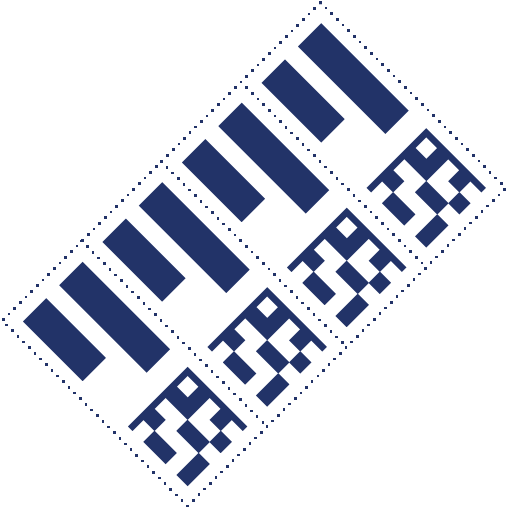 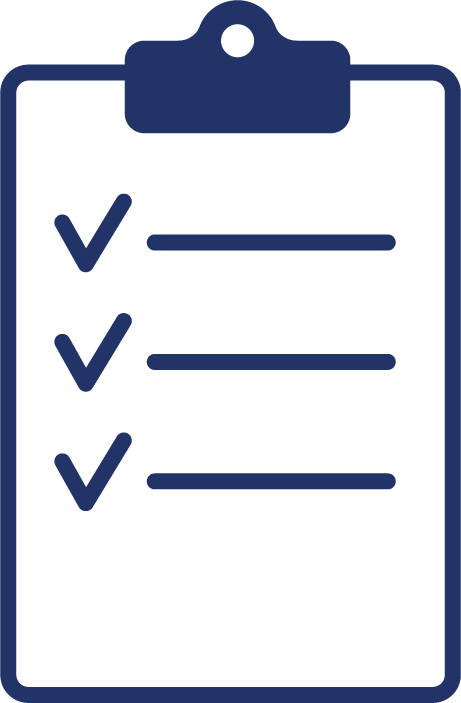 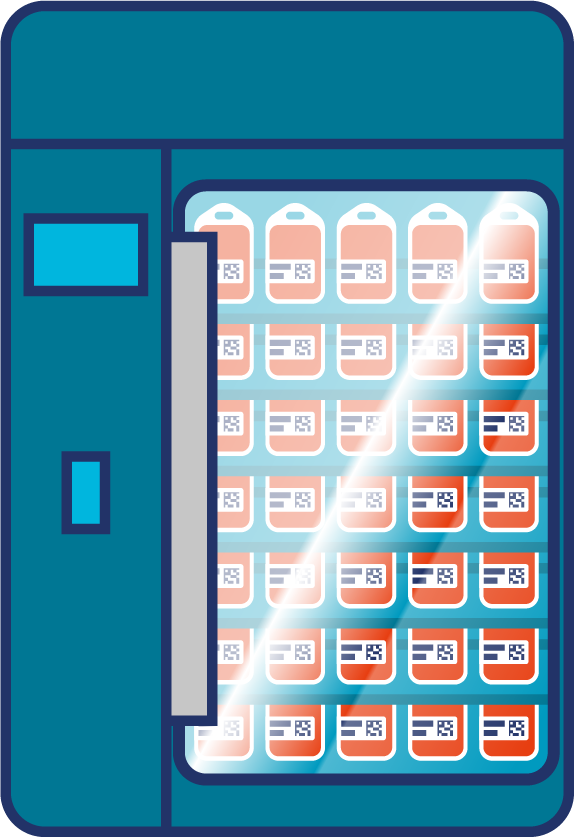 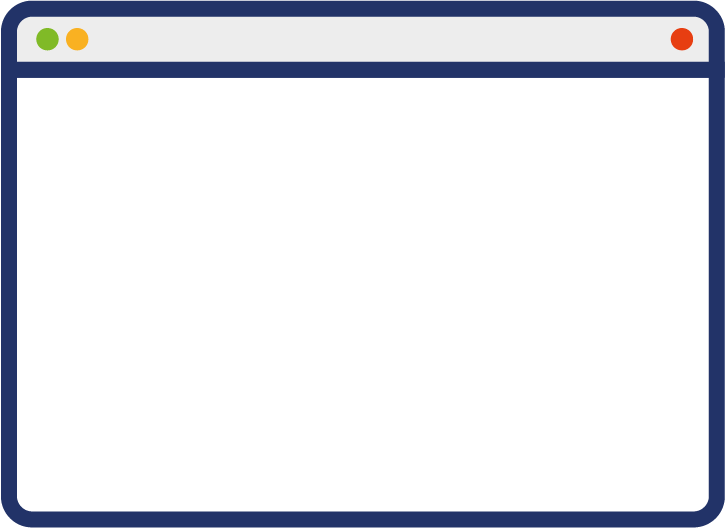 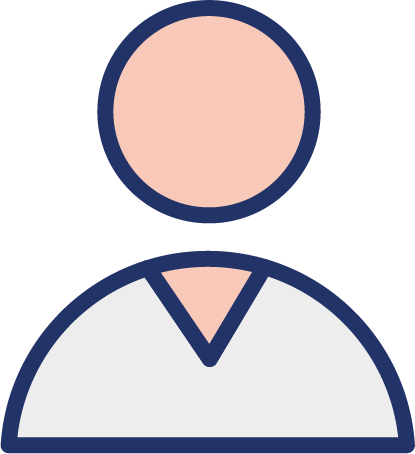 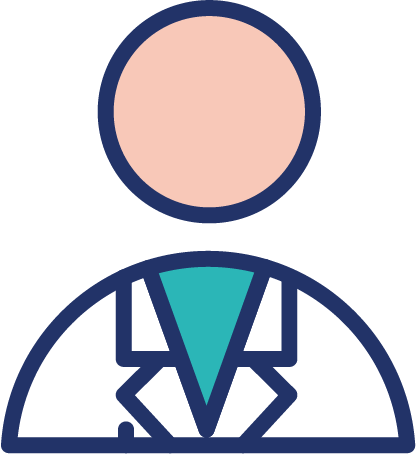 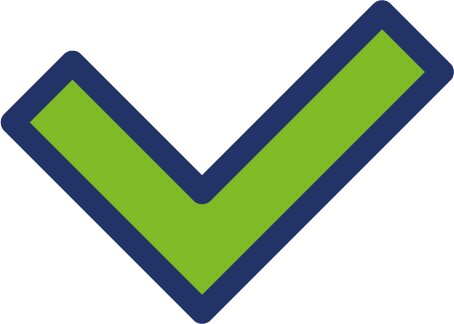 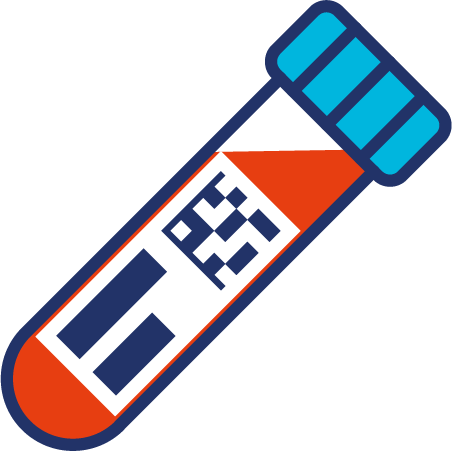 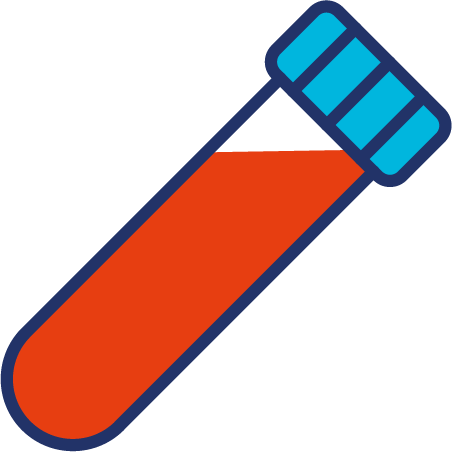 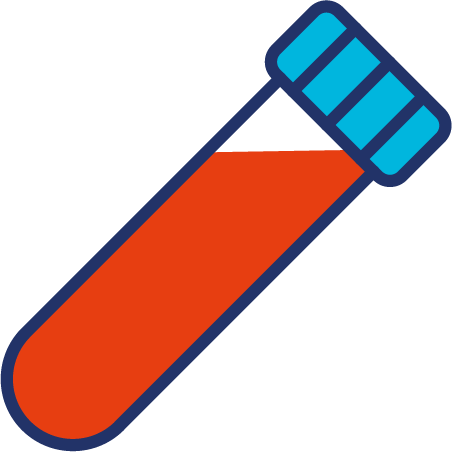 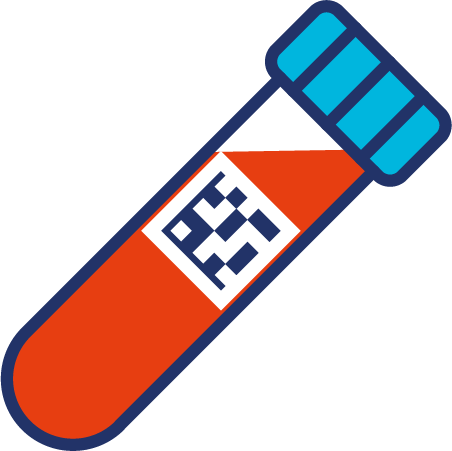 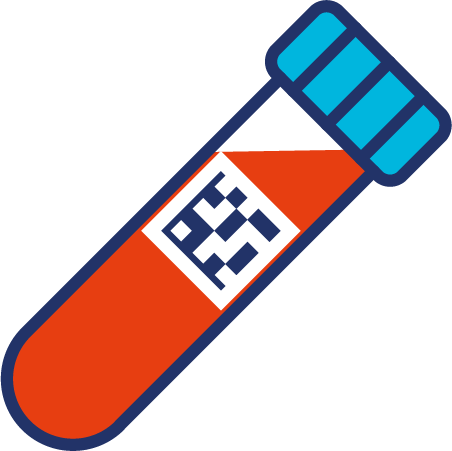 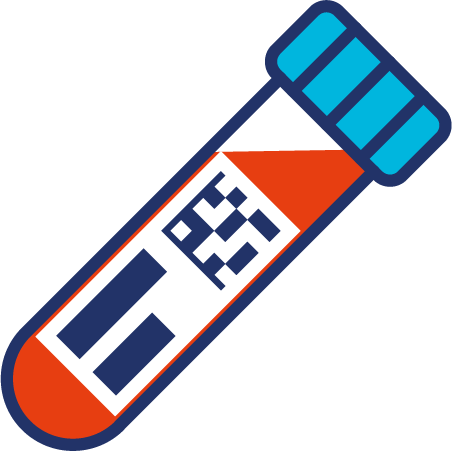 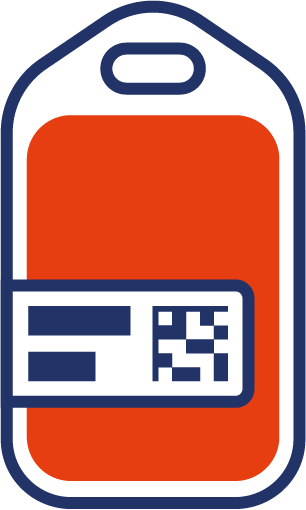 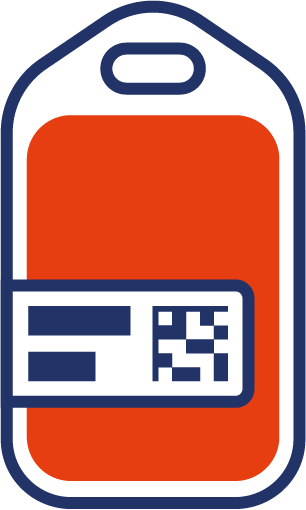 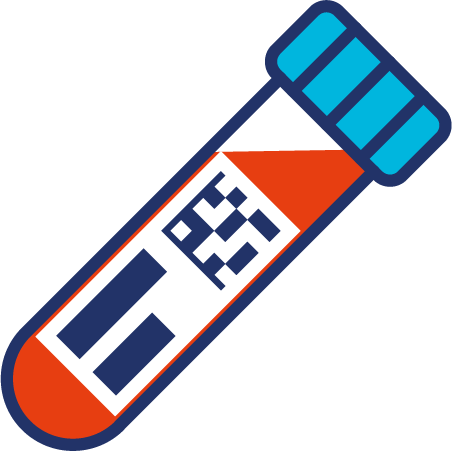 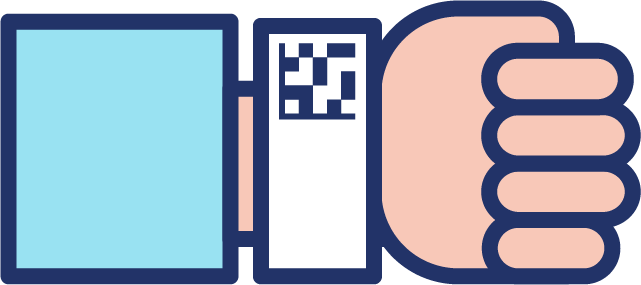 GSRN
GSRN/SRIN/GLN
GSRN/SRIN/GLN
Blood sample taken to the laboratory for processing
GSRN/SRIN
Group and save takes place to match blood group/ antibodies and rhesus factor
Blood arrives from Blood bank into hospital refrigeration
Positive patient identity confirmed by HCP by scanning patient wristband and gaining verbal confirmation
Blood sample x2 taken from patient and labelled at bedside
Two samples identified and checked that both are labelled identically
CPOE for blood/ blood products  required for patient
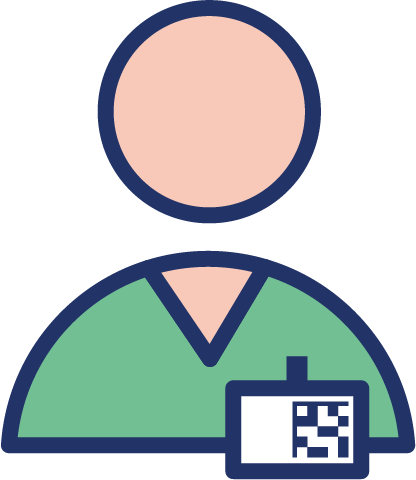 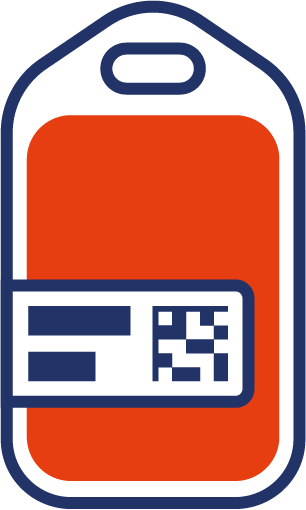 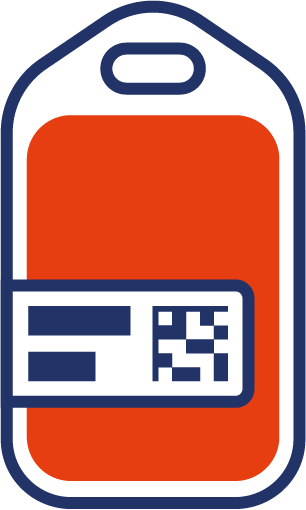 X2 clinical staff collect blood from blood bank and return to patient for administration
CPOE: Computerized Provider Order Entry
HCP: Healthcare professionals
Patient requiring a blood / blood products transfusion
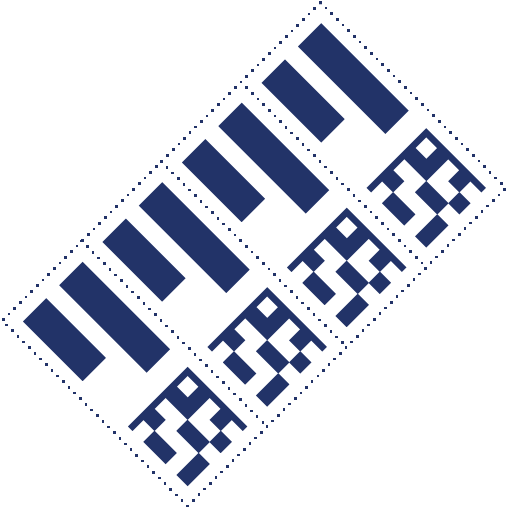 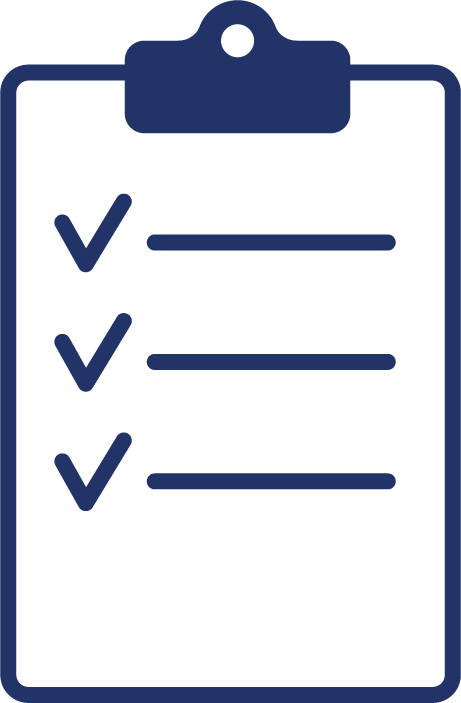 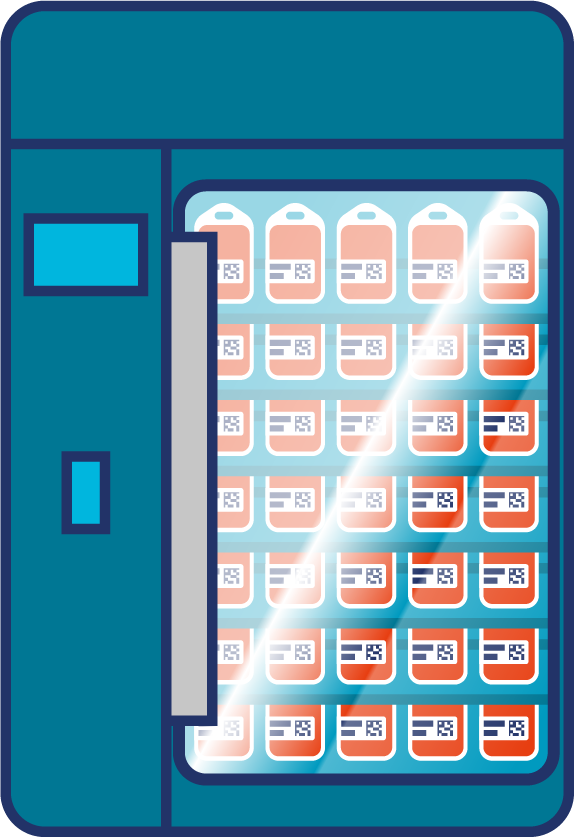 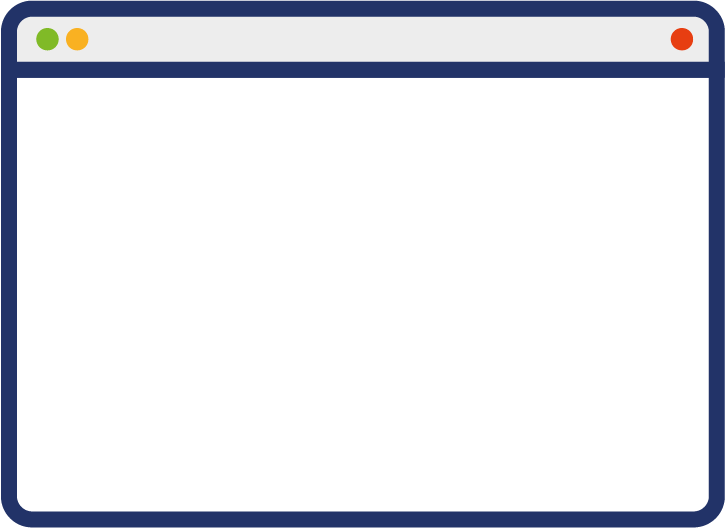 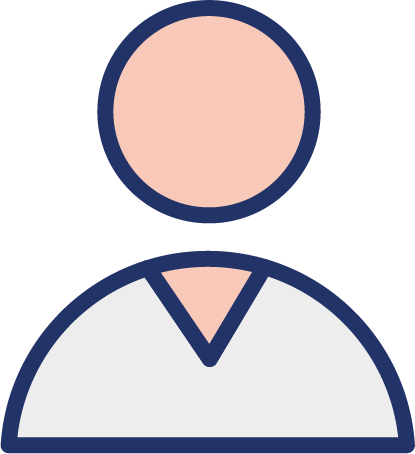 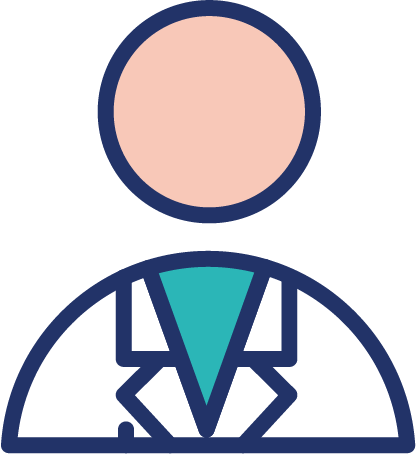 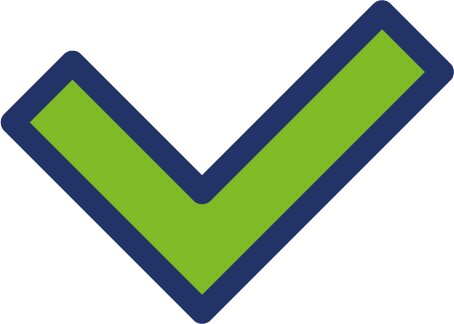 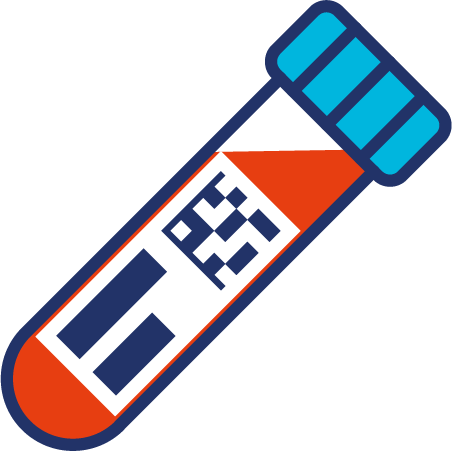 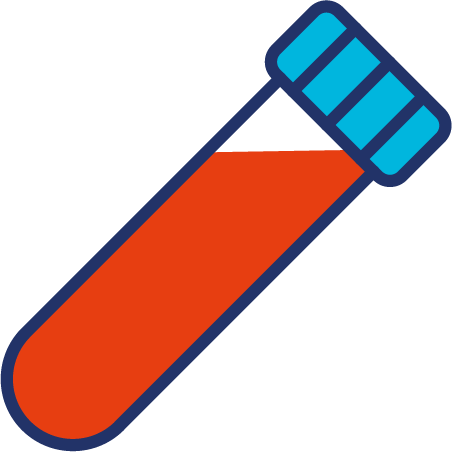 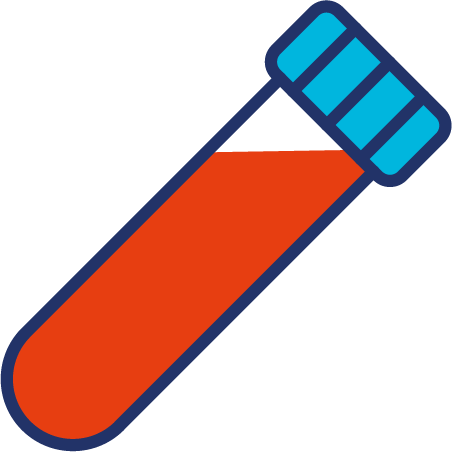 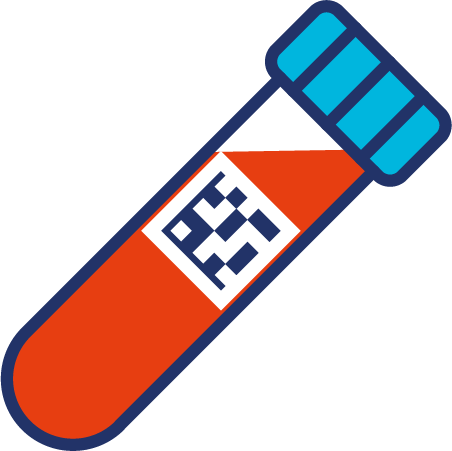 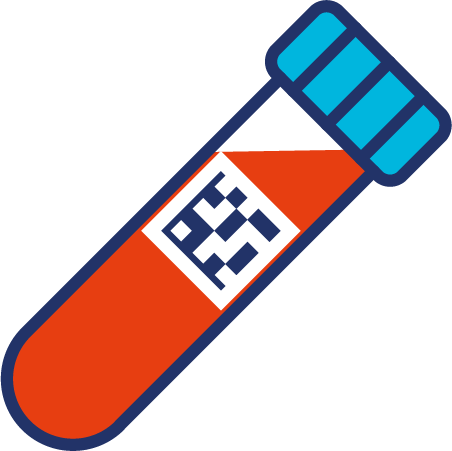 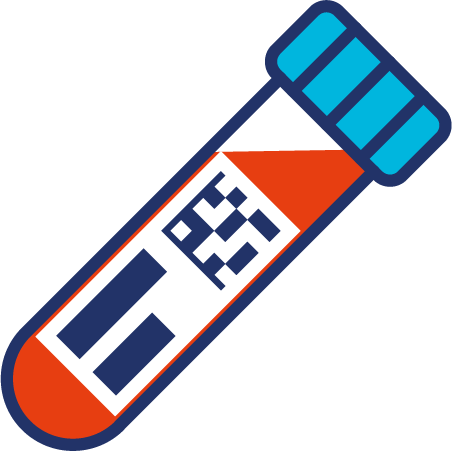 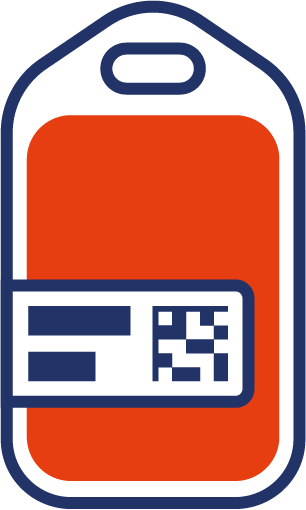 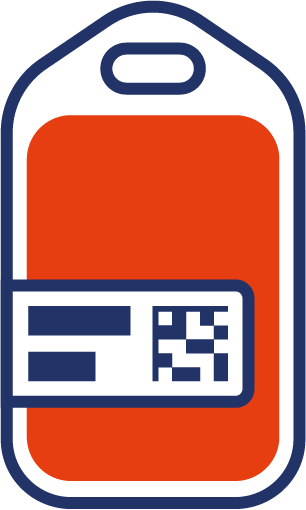 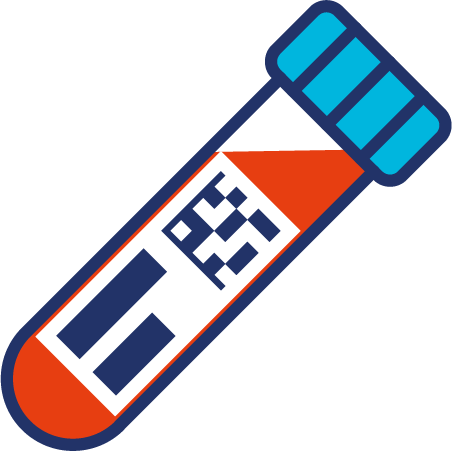 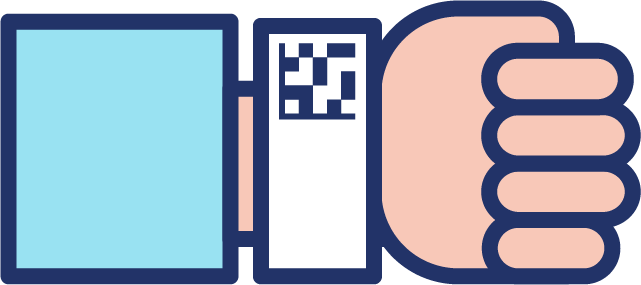 GSRN
GSRN/SRIN/GLN
GSRN/SRIN/GLN
Blood sample taken to the laboratory for processing
GSRN/SRIN
Group and save takes place to match blood group/ antibodies and rhesus factor
Blood arrives from Blood bank into hospital refrigeration
Positive patient identity confirmed by HCP by scanning patient wristband and gaining verbal confirmation
Blood sample x2 taken from patient and labelled at bedside
Two samples identified and checked that both are labelled identically
CPOE for blood/ blood products  required for patient
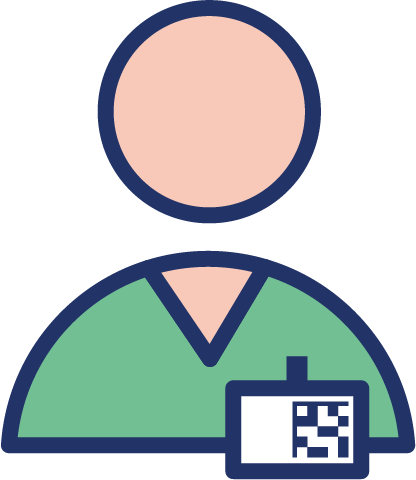 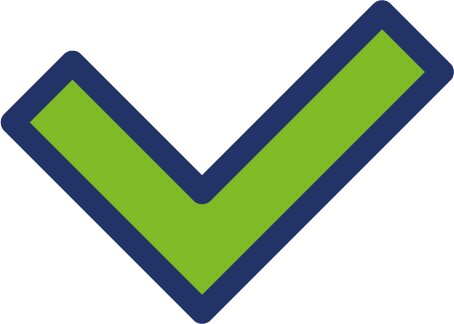 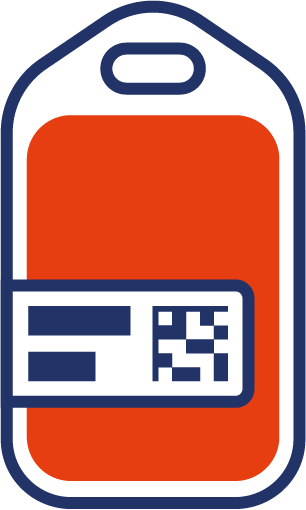 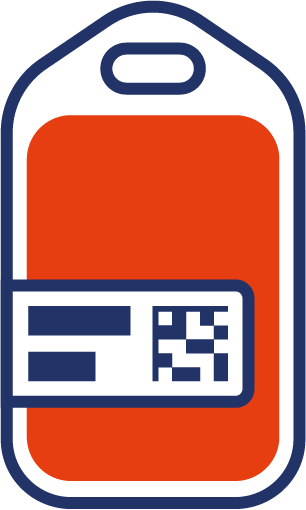 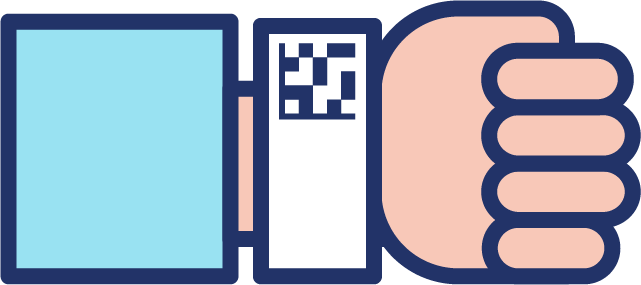 GSRN/SRIN/GLN
X2 clinical staff collect blood from blood bank and return to patient for administration
Positive patient identification by both HCP by scanning the wristband and gaining verbal confirmation
CPOE: Computerized Provider Order Entry
HCP: Healthcare professionals
Patient requiring a blood / blood products transfusion
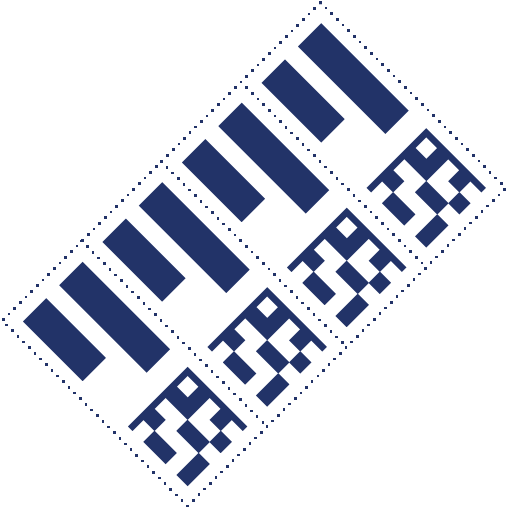 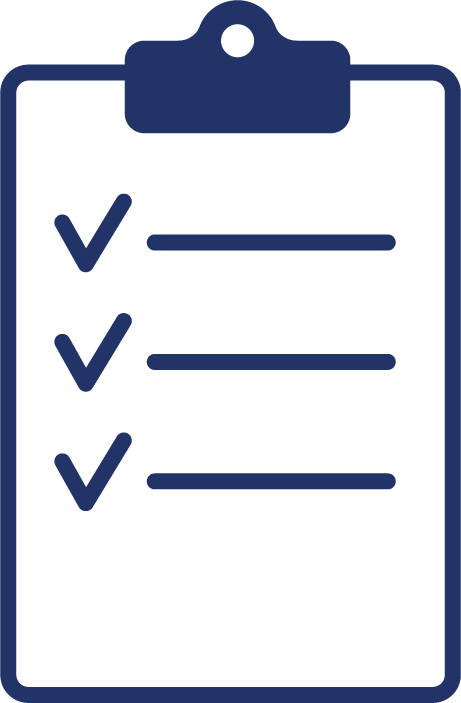 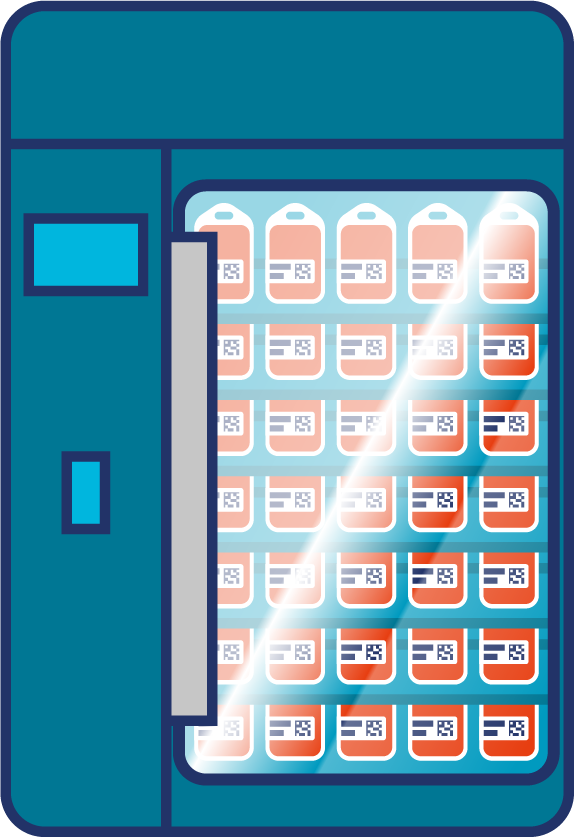 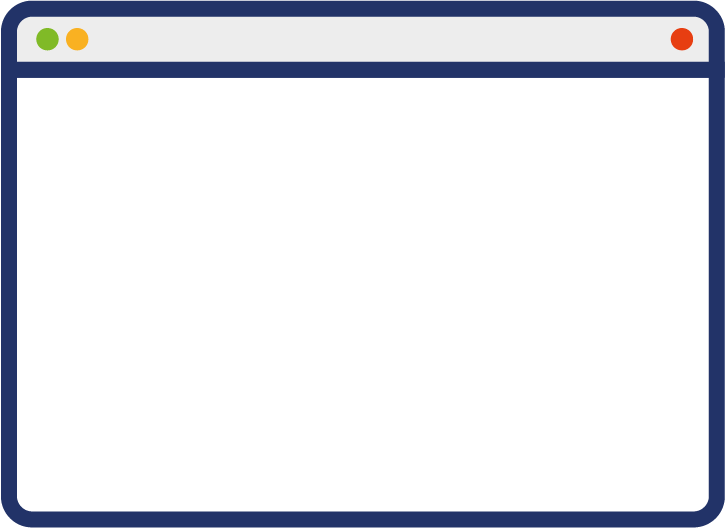 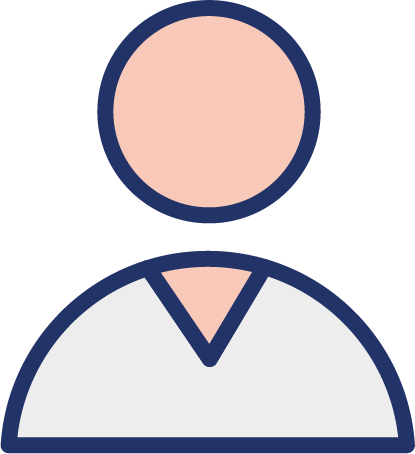 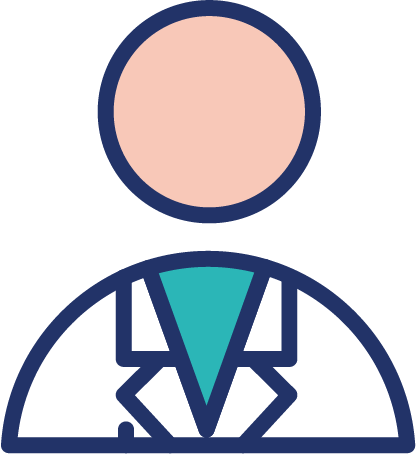 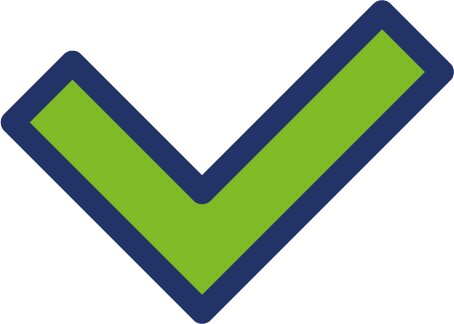 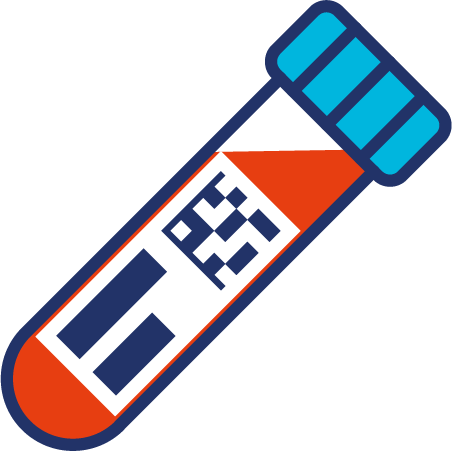 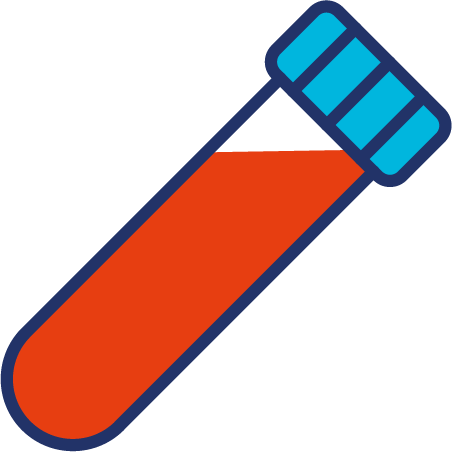 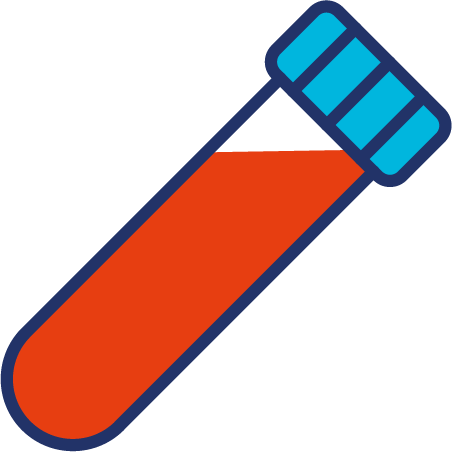 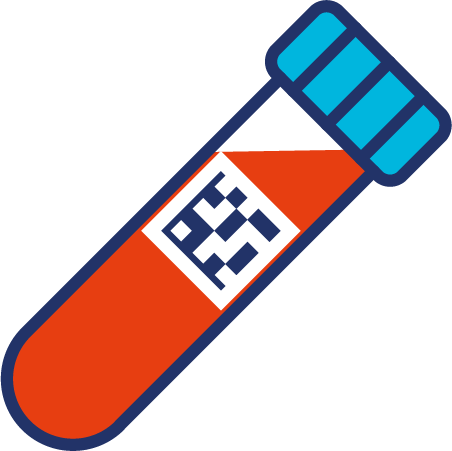 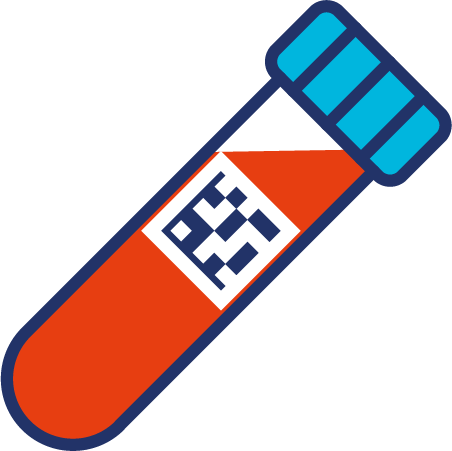 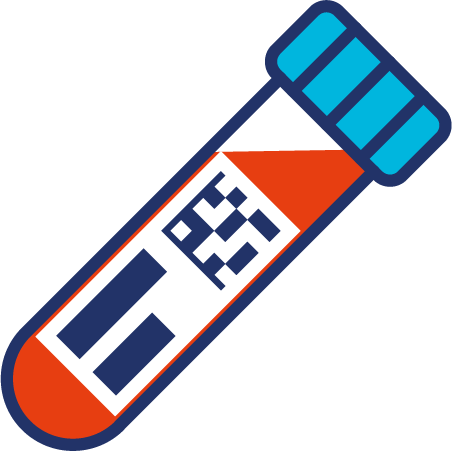 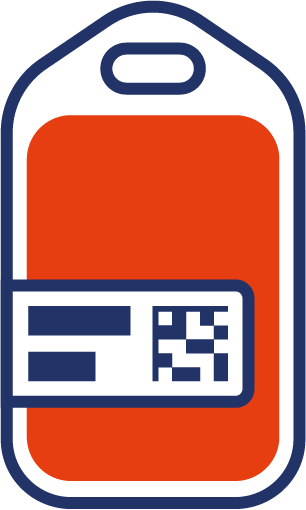 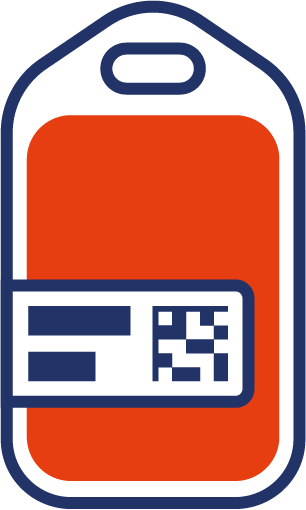 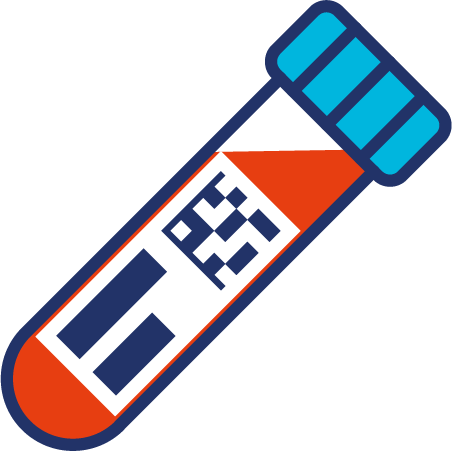 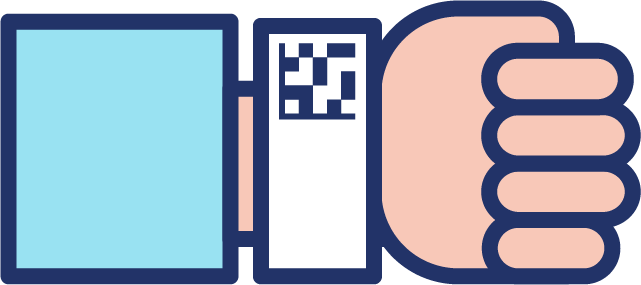 GSRN
GSRN/SRIN/GLN
GSRN/SRIN/GLN
Blood sample taken to the laboratory for processing
GSRN/SRIN
Group and save takes place to match blood group/ antibodies and rhesus factor
Blood arrives from Blood bank into hospital refrigeration
Positive patient identity confirmed by HCP by scanning patient wristband and gaining verbal confirmation
Blood sample x2 taken from patient and labelled at bedside
Two samples identified and checked that both are labelled identically
CPOE for blood/ blood products  required for patient
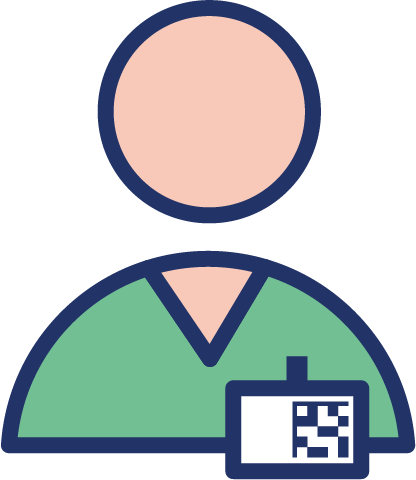 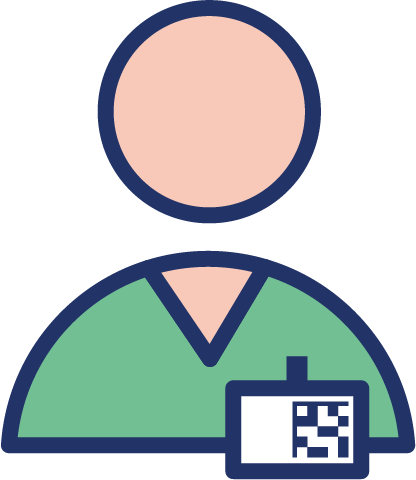 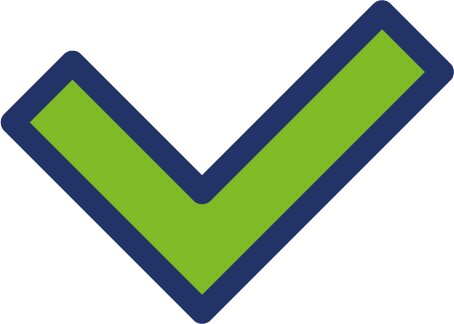 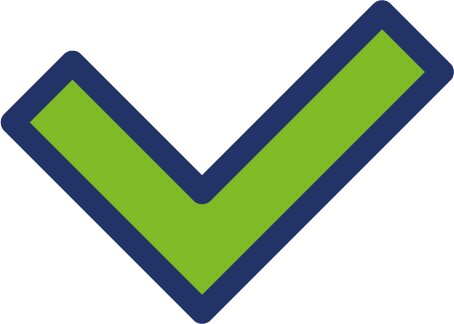 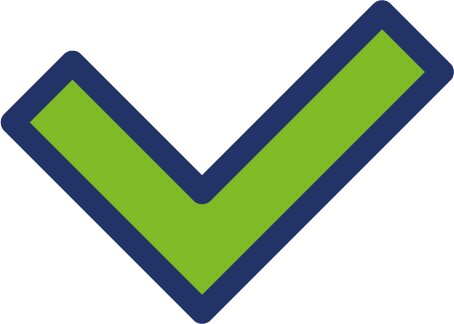 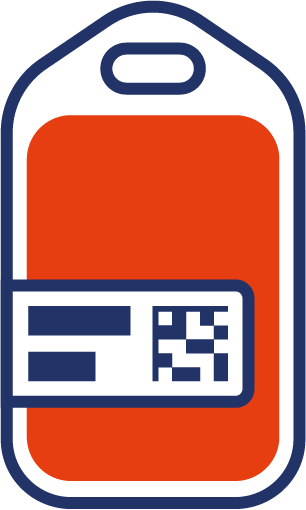 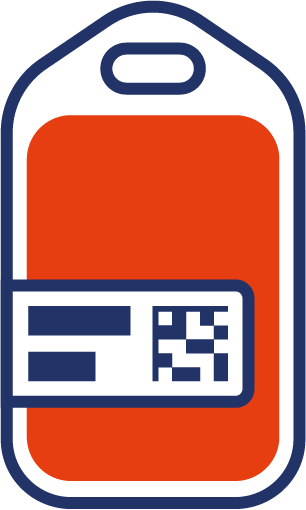 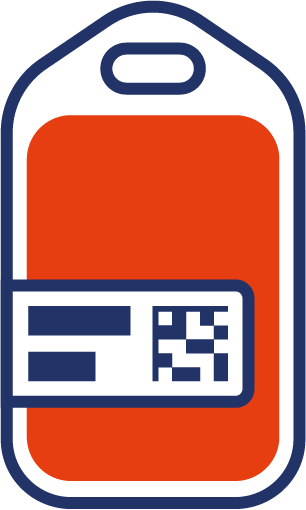 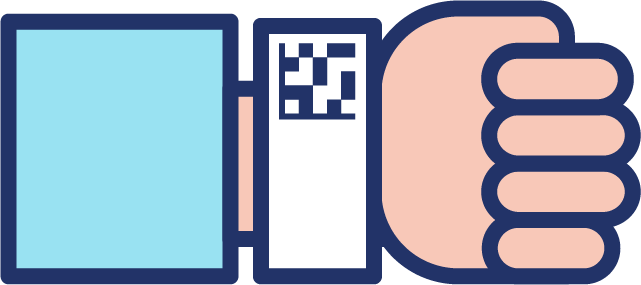 GSRN/SRIN/GLN
GSRN/SRIN/GLN
X2 clinical staff collect blood from blood bank and return to patient for administration
HCP x2 Verify the details on the blood product and verify these are correct and completes vital observations as a baseline
Positive patient identification by both HCP by scanning the wristband and gaining verbal confirmation
CPOE: Computerized Provider Order Entry
HCP: Healthcare professionals
Patient requiring a blood / blood products transfusion
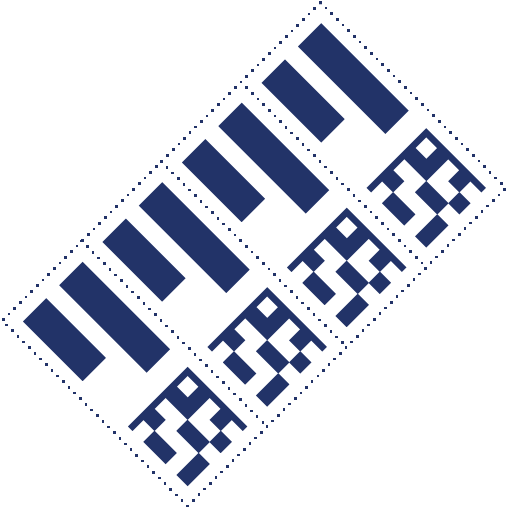 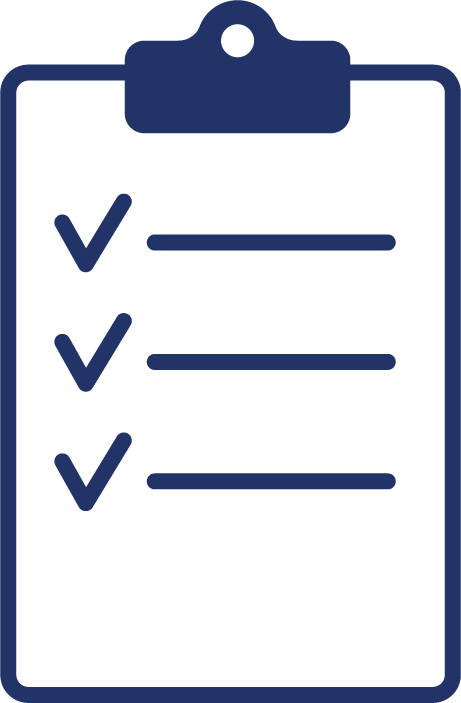 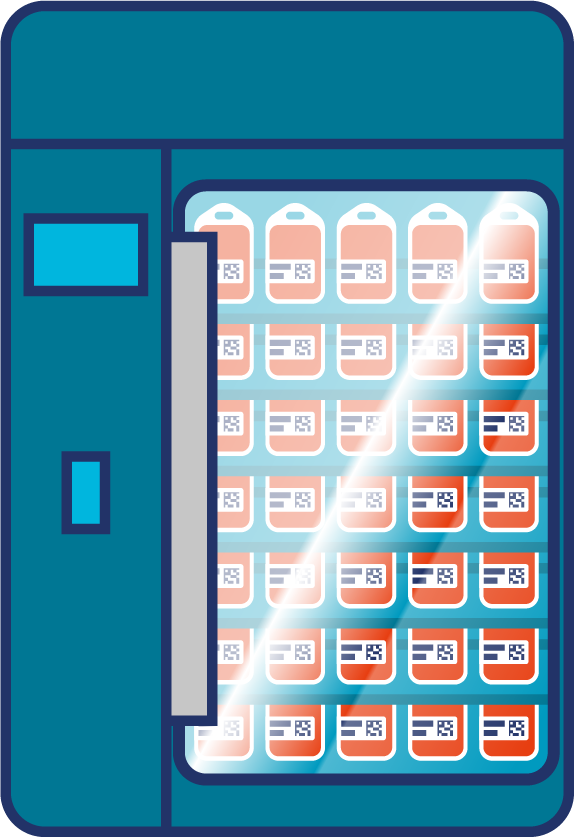 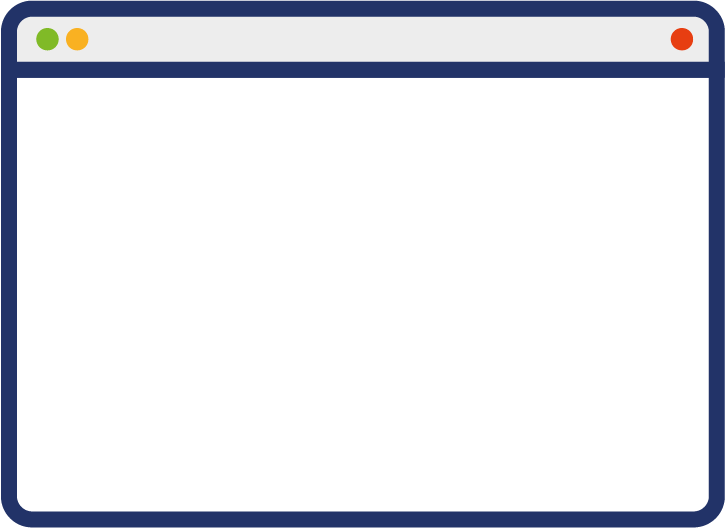 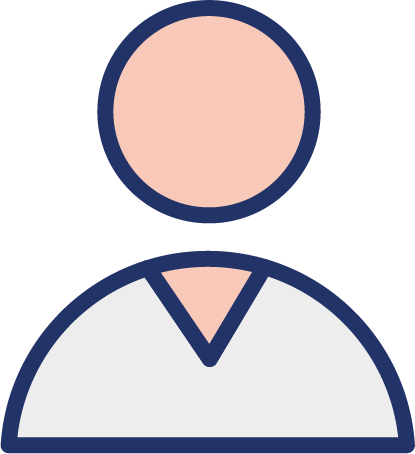 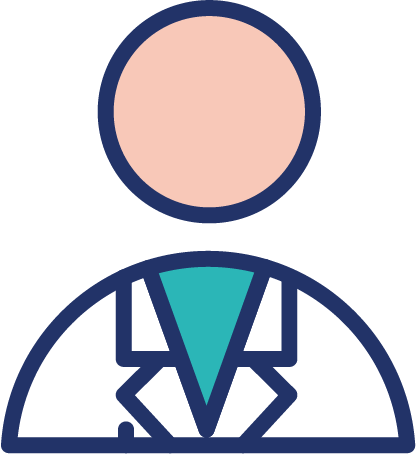 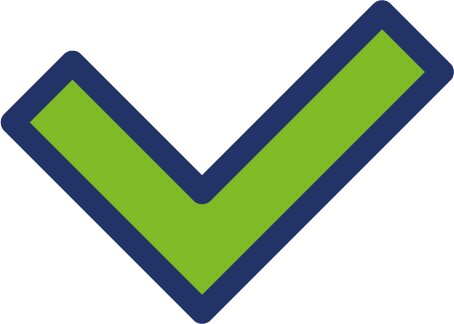 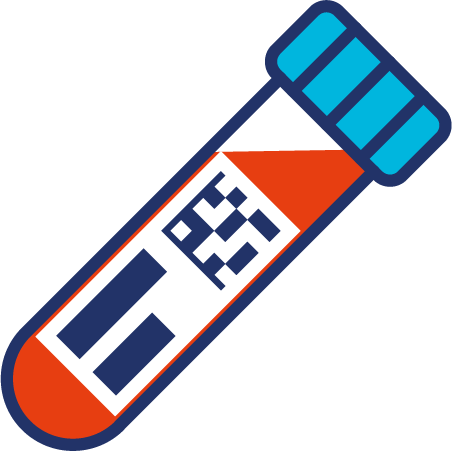 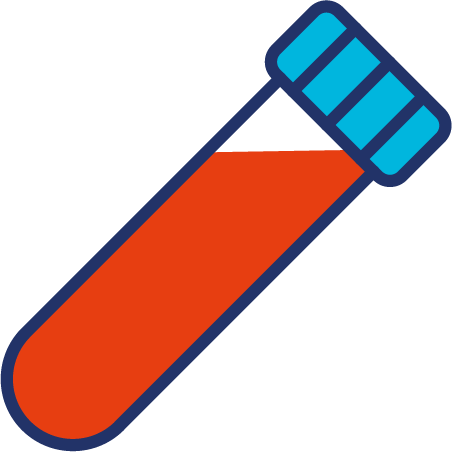 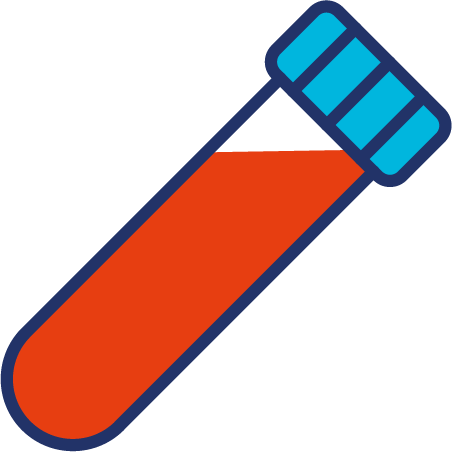 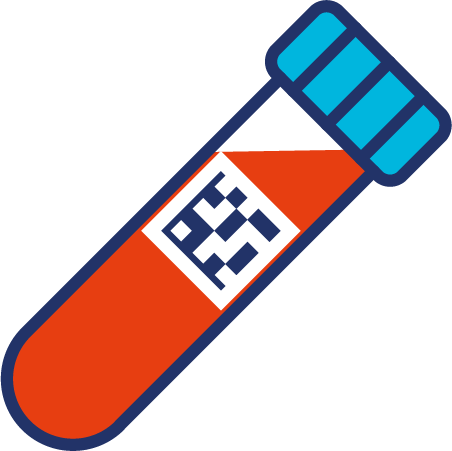 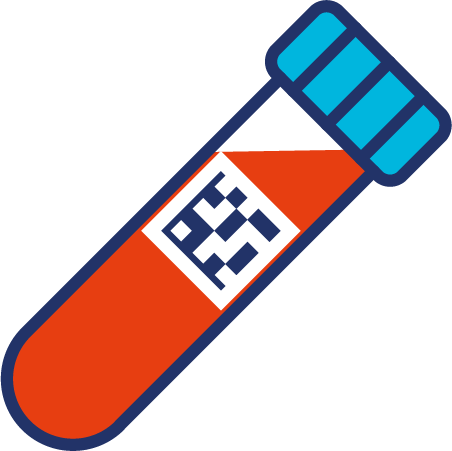 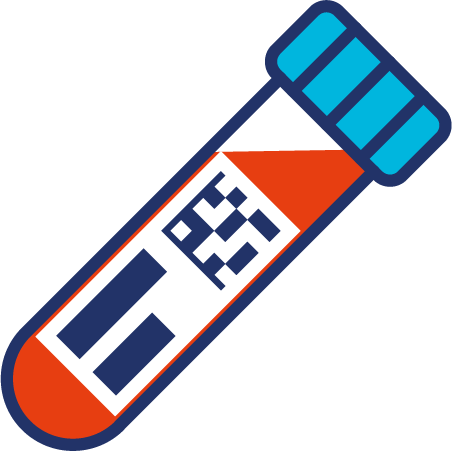 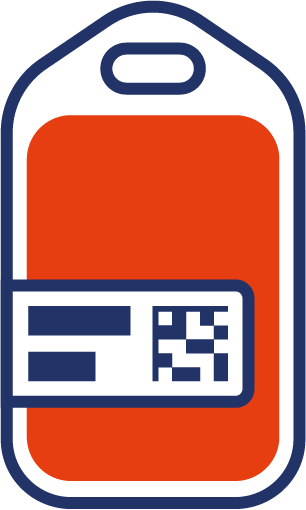 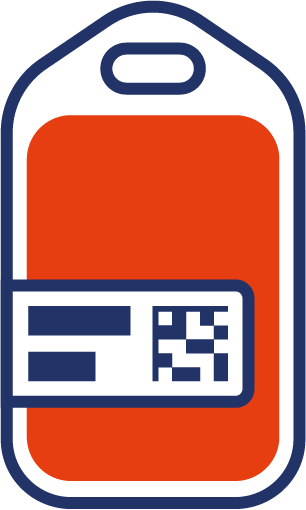 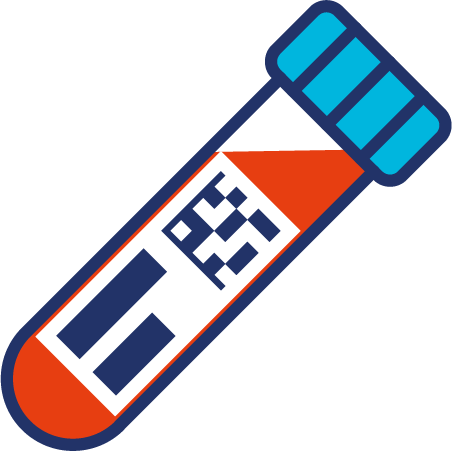 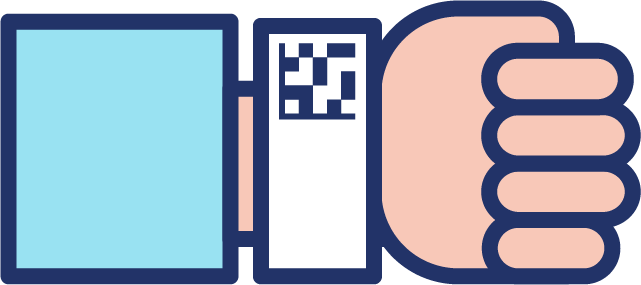 GSRN
GSRN/SRIN/GLN
GSRN/SRIN/GLN
Blood sample taken to the laboratory for processing
GSRN/SRIN
Group and save takes place to match blood group/ antibodies and rhesus factor
Blood arrives from Blood bank into hospital refrigeration
Positive patient identity confirmed by HCP by scanning patient wristband and gaining verbal confirmation
Blood sample x2 taken from patient and labelled at bedside
Two samples identified and checked that both are labelled identically
CPOE for blood/ blood products  required for patient
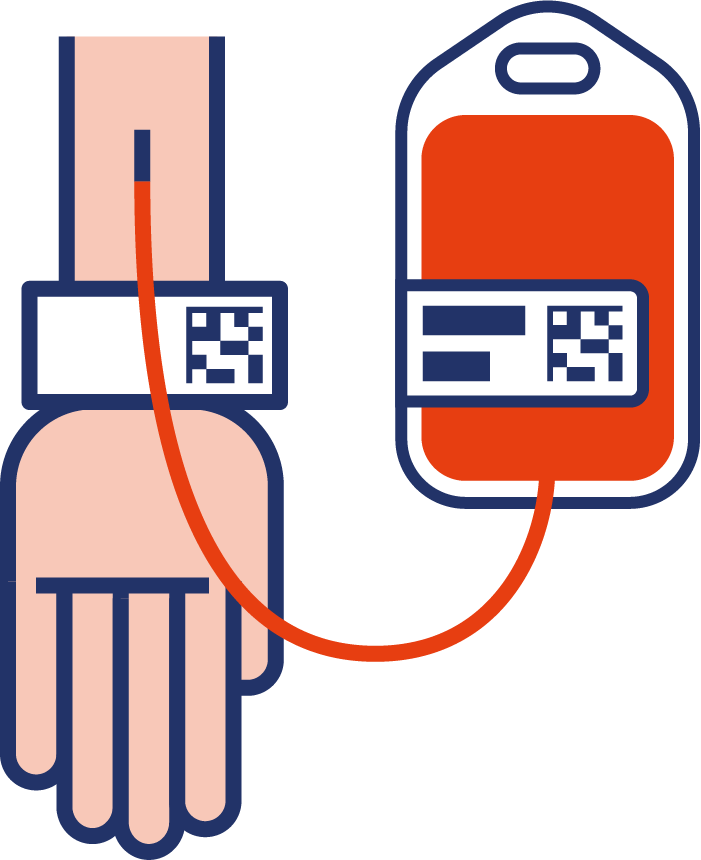 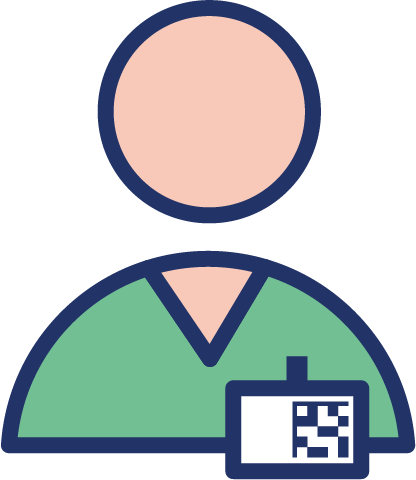 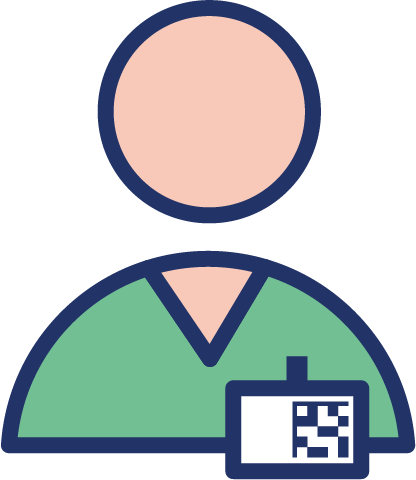 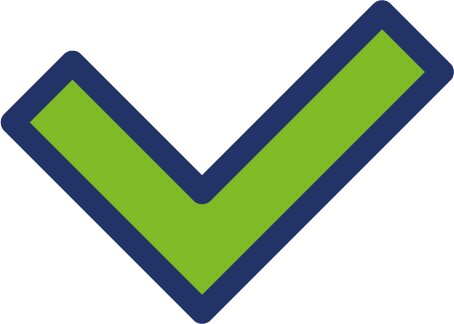 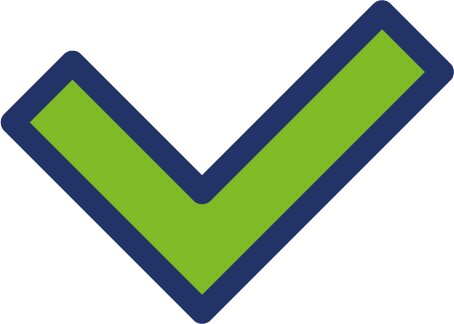 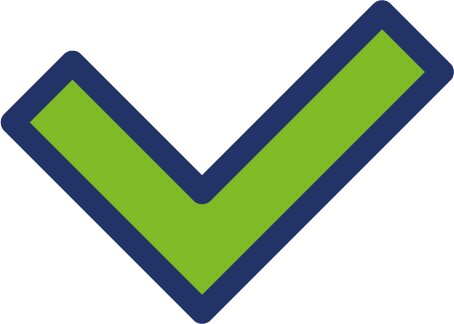 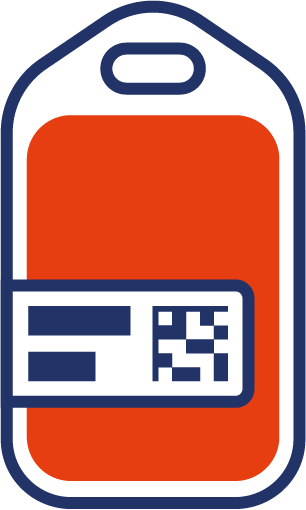 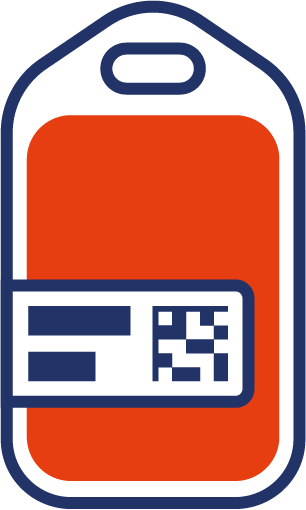 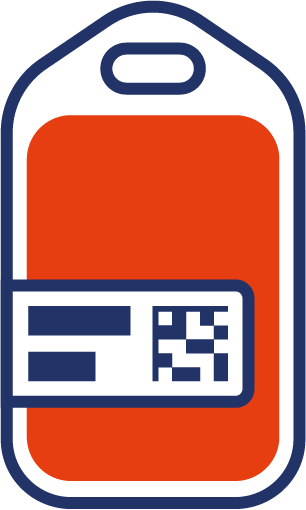 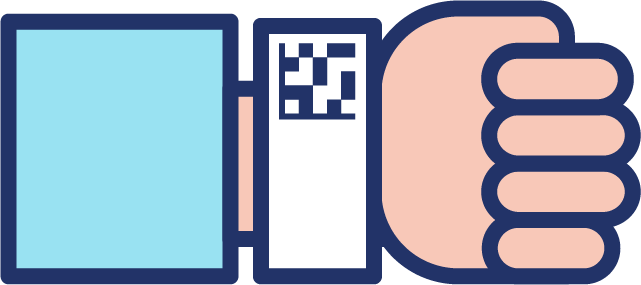 GSRN/SRIN/GLN
GSRN/SRIN/GLN
GSRN/SRIN/GLN
X2 clinical staff collect blood from blood bank and return to patient for administration
HCP connects  Intra venous infusion and stays with the patient
HCP x2 Verify the details on the blood product and verify these are correct and completes vital observations as a baseline
Positive patient identification by both HCP by scanning the wristband and gaining verbal confirmation
CPOE: Computerized Provider Order Entry
HCP: Healthcare professionals
Patient requiring a blood / blood products transfusion
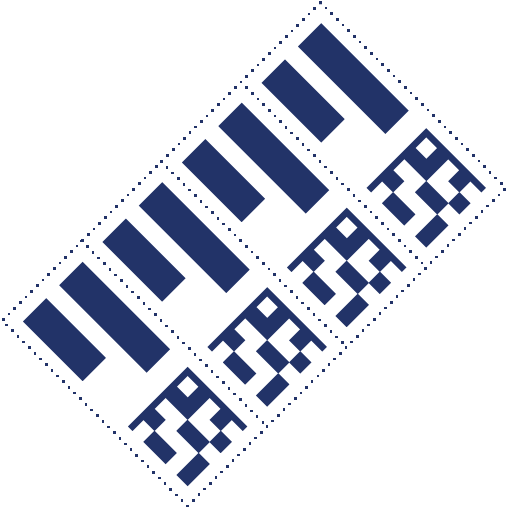 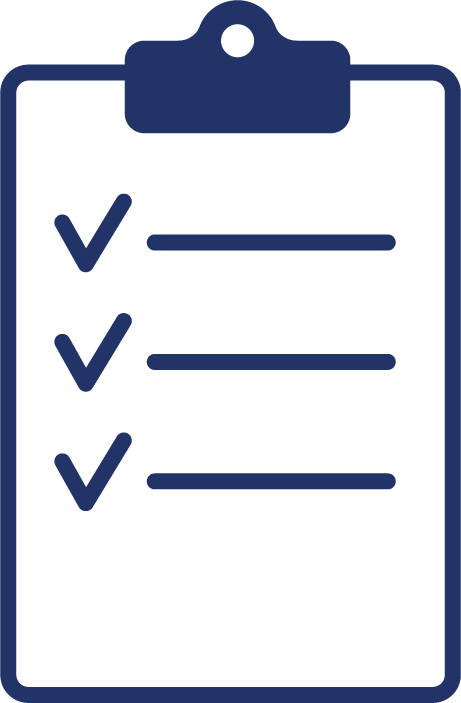 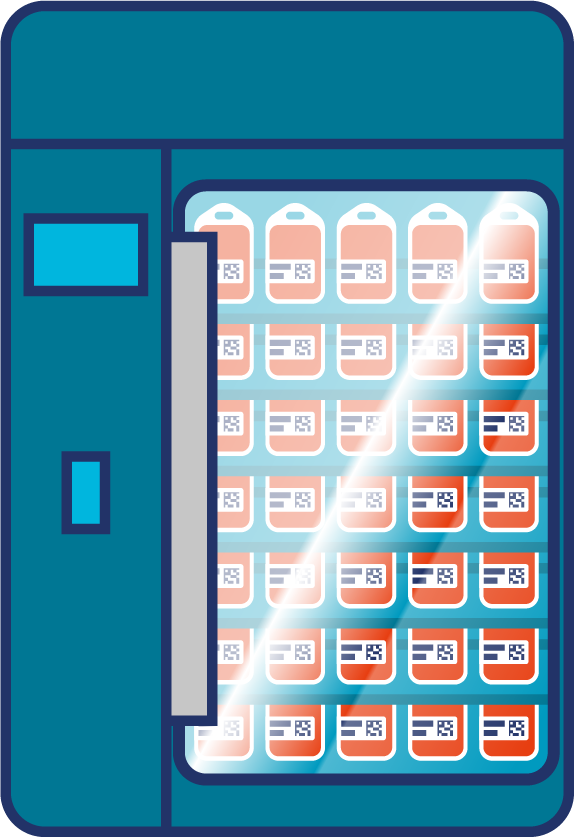 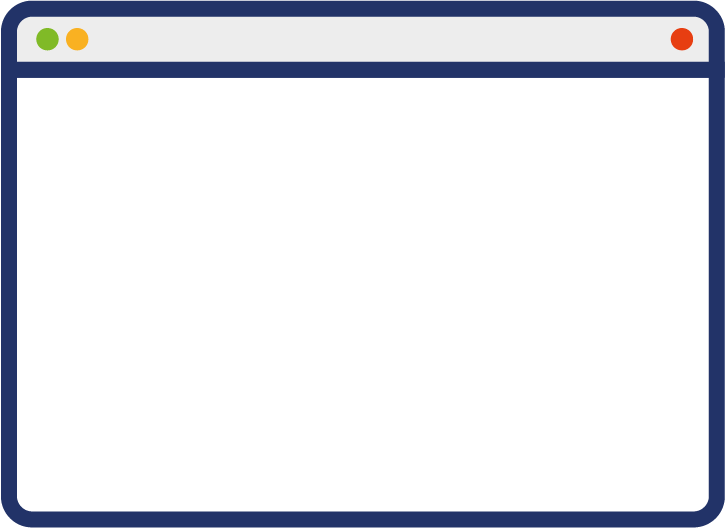 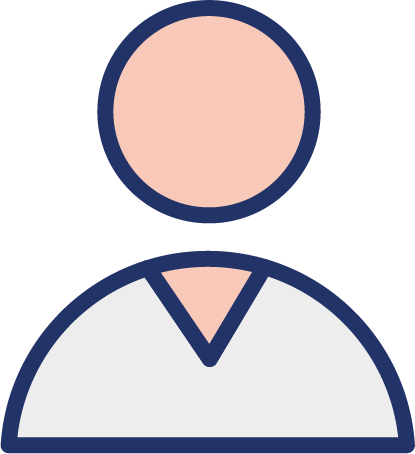 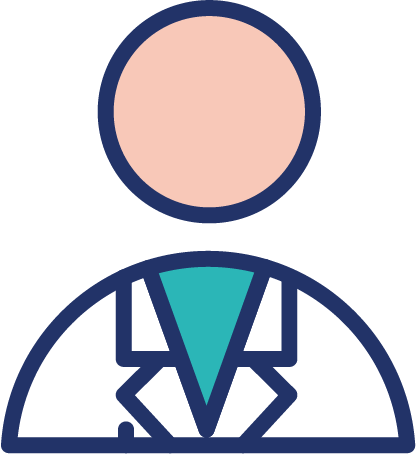 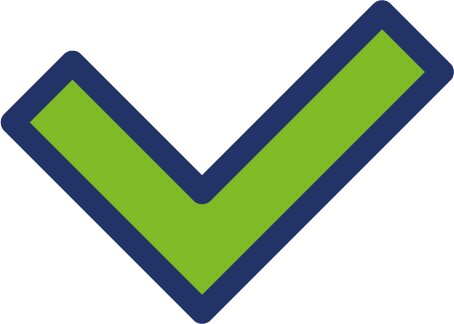 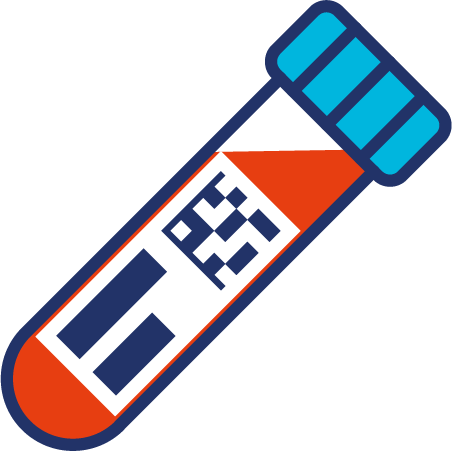 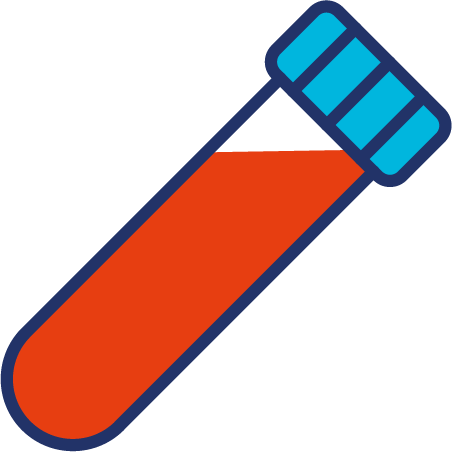 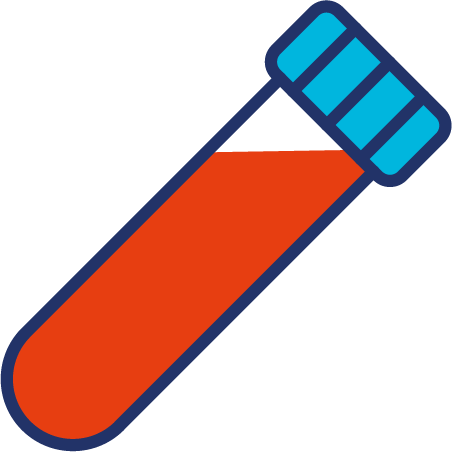 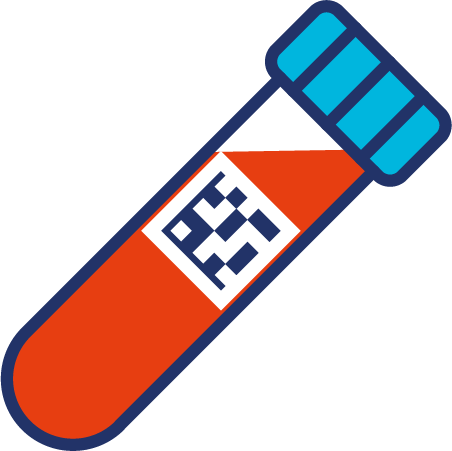 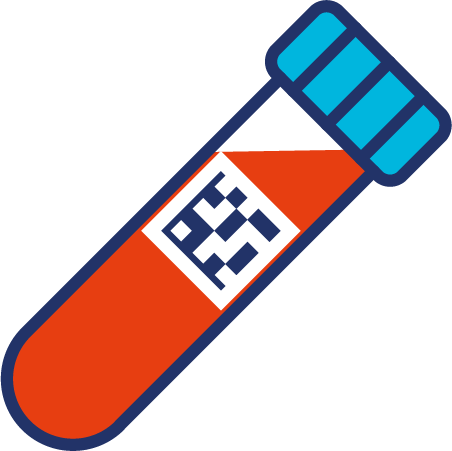 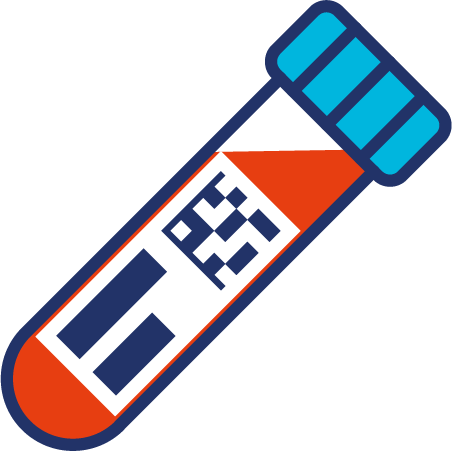 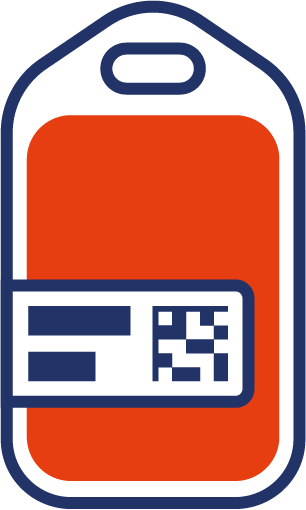 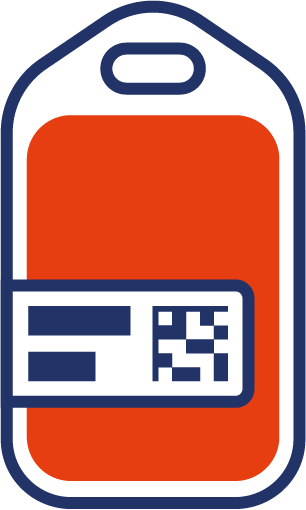 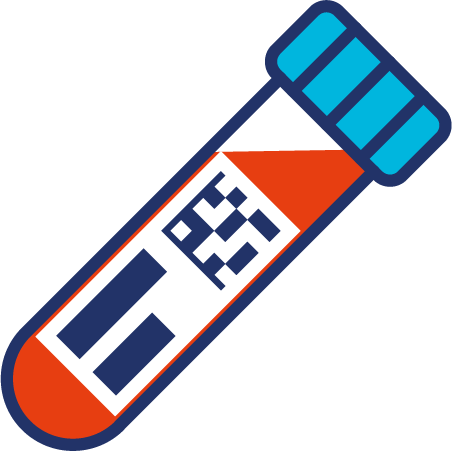 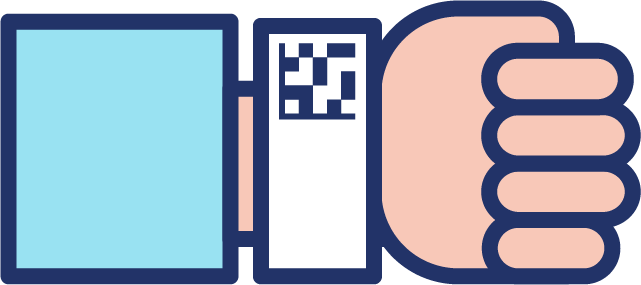 GSRN
GSRN/SRIN/GLN
GSRN/SRIN/GLN
Blood sample taken to the laboratory for processing
GSRN/SRIN
Group and save takes place to match blood group/ antibodies and rhesus factor
Blood arrives from Blood bank into hospital refrigeration
Positive patient identity confirmed by HCP by scanning patient wristband and gaining verbal confirmation
Blood sample x2 taken from patient and labelled at bedside
Two samples identified and checked that both are labelled identically
CPOE for blood/ blood products  required for patient
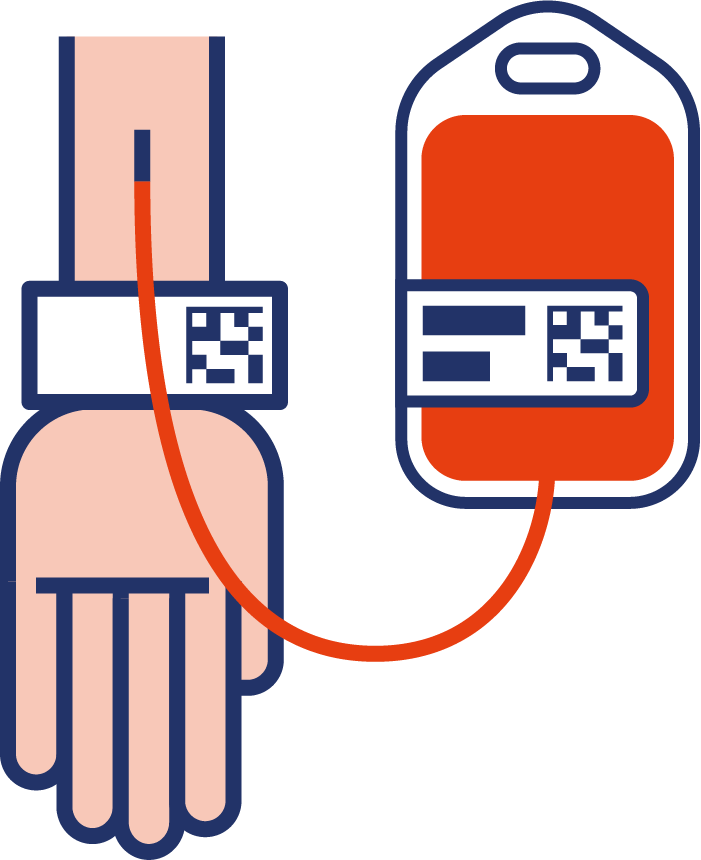 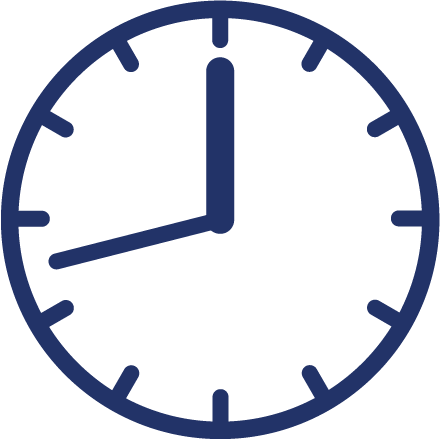 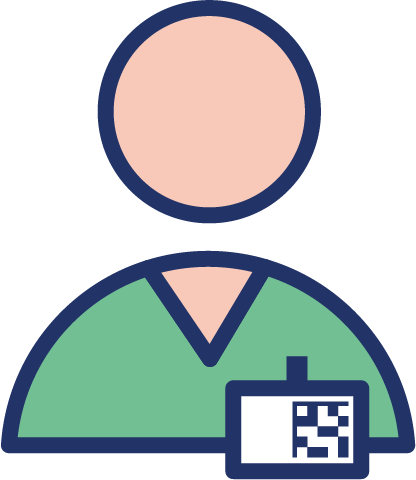 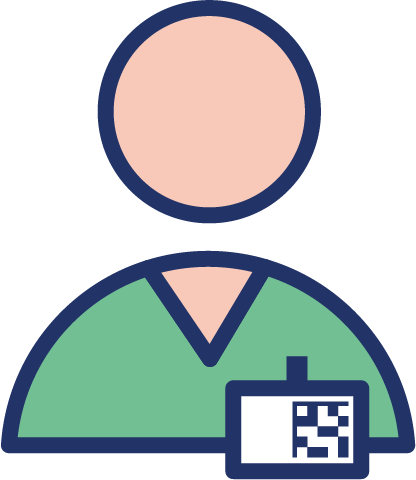 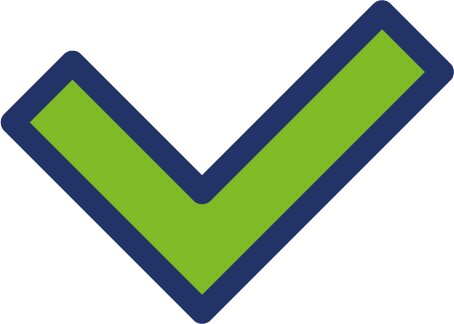 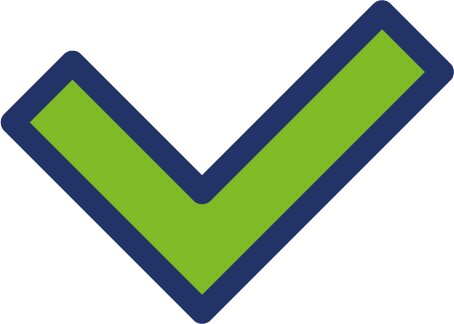 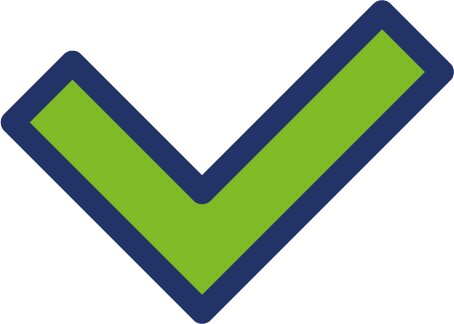 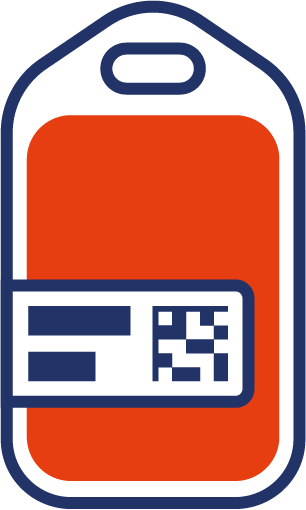 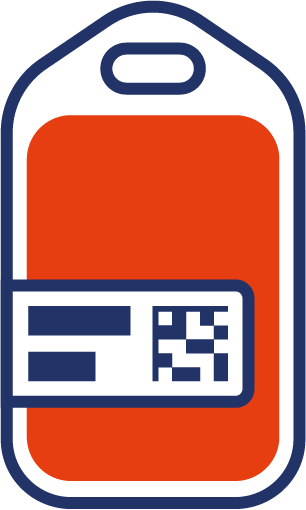 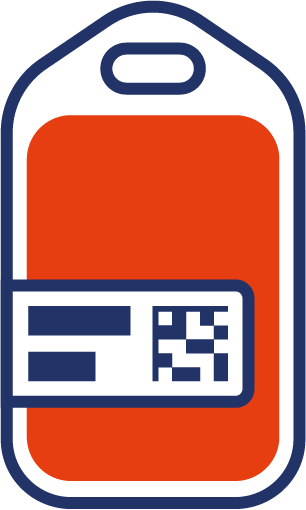 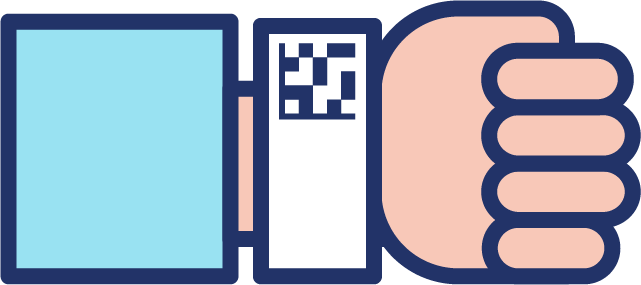 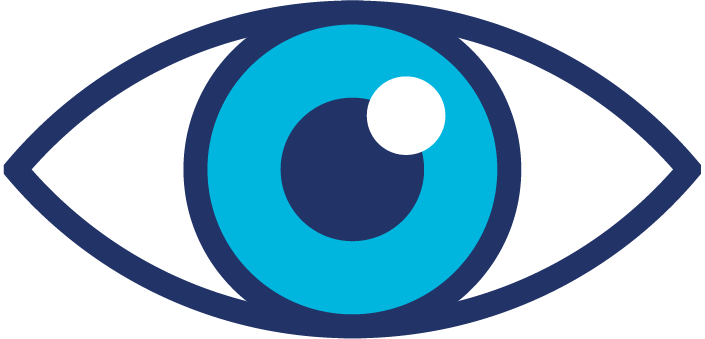 GSRN/SRIN/GLN
GSRN/SRIN/GLN
GSRN/SRIN/GLN
GSRN/SRIN/GLN
X2 clinical staff collect blood from blood bank and return to patient for administration
Vital observations are taken every 15mins and patient observed for signs of a reaction
HCP connects  Intra venous infusion and stays with the patient
HCP x2 Verify the details on the blood product and verify these are correct and completes vital observations as a baseline
Positive patient identification by both HCP by scanning the wristband and gaining verbal confirmation
CPOE: Computerized Provider Order Entry
HCP: Healthcare professionals
Patient requiring a blood / blood products transfusion
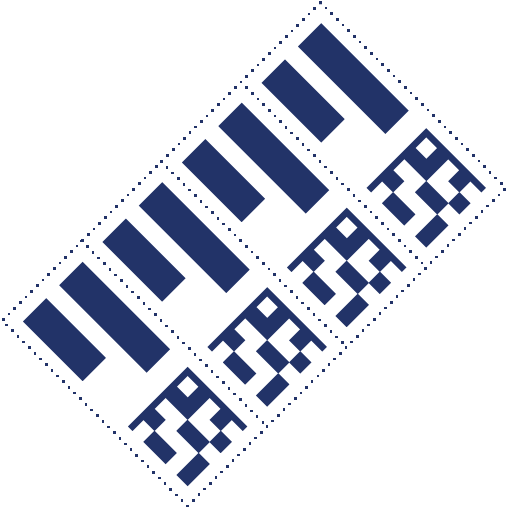 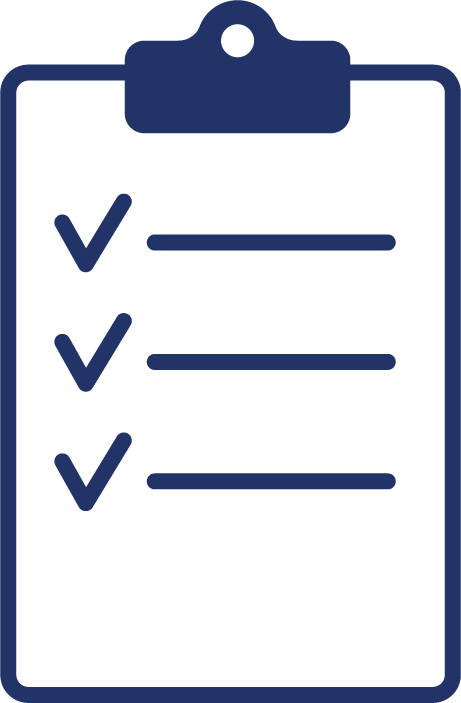 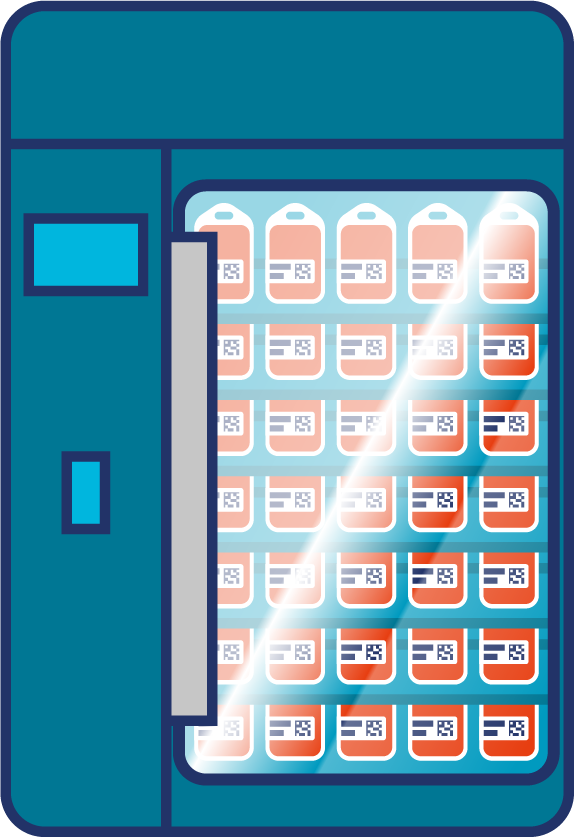 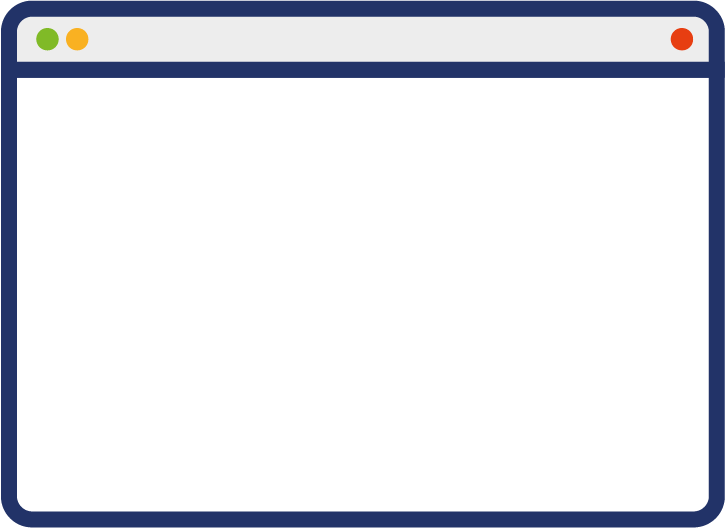 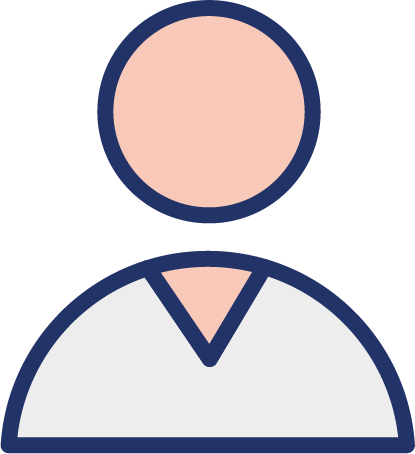 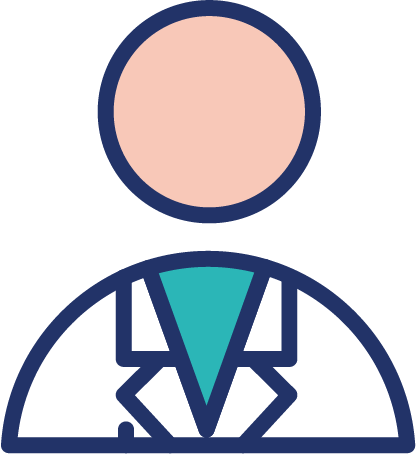 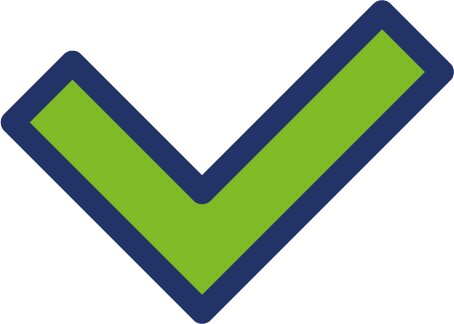 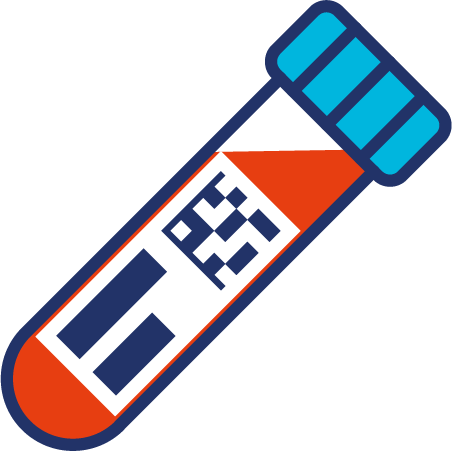 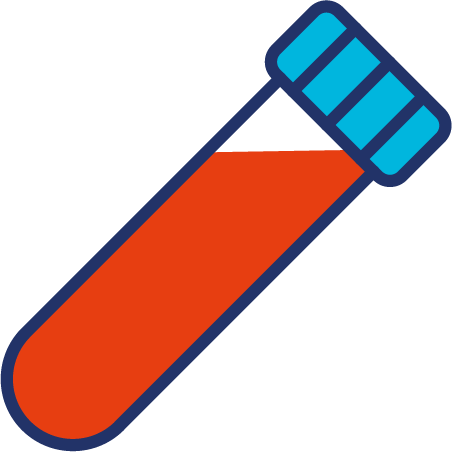 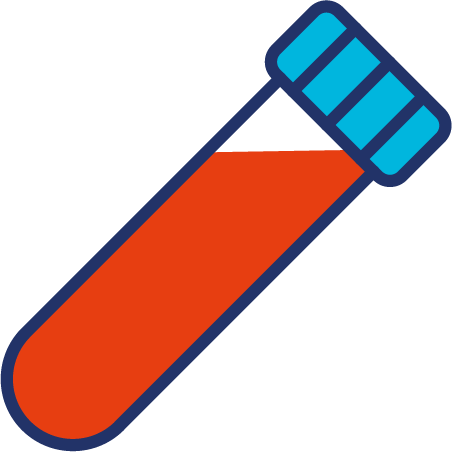 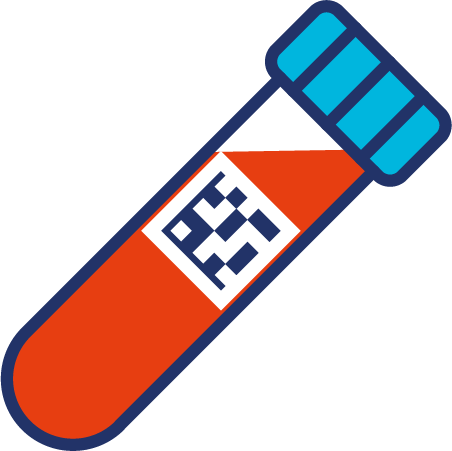 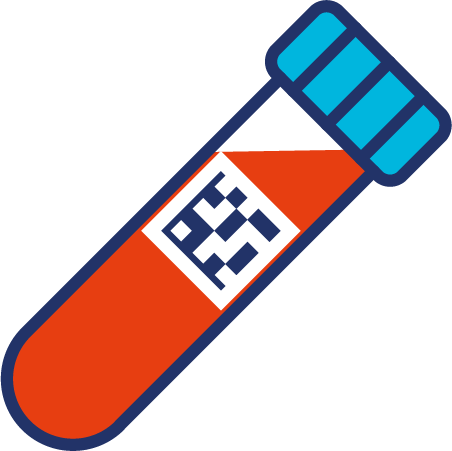 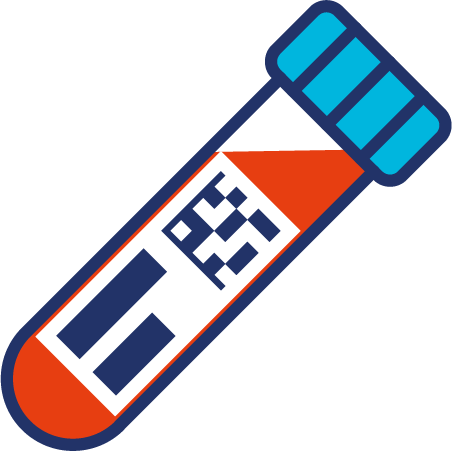 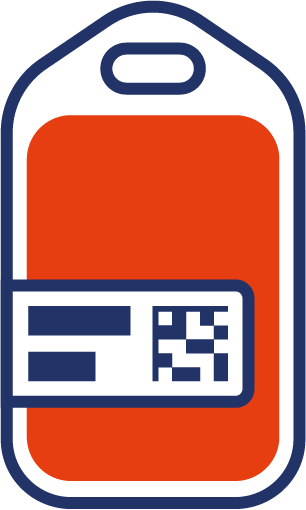 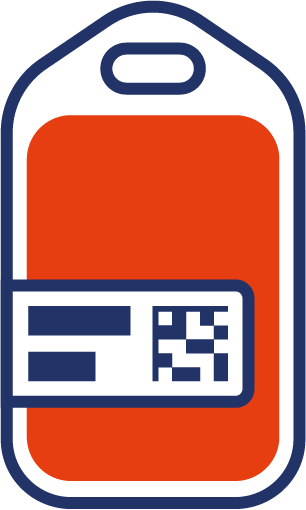 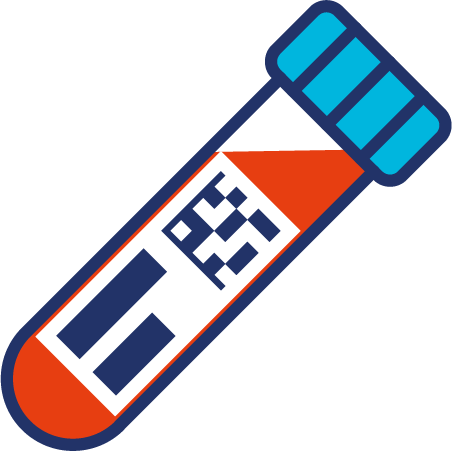 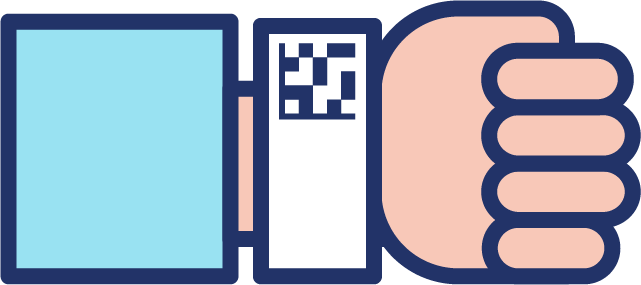 GSRN
GSRN/SRIN/GLN
GSRN/SRIN/GLN
Blood sample taken to the laboratory for processing
GSRN/SRIN
Group and save takes place to match blood group/ antibodies and rhesus factor
Blood arrives from Blood bank into hospital refrigeration
Positive patient identity confirmed by HCP by scanning patient wristband and gaining verbal confirmation
Blood sample x2 taken from patient and labelled at bedside
Two samples identified and checked that both are labelled identically
CPOE for blood/ blood products  required for patient
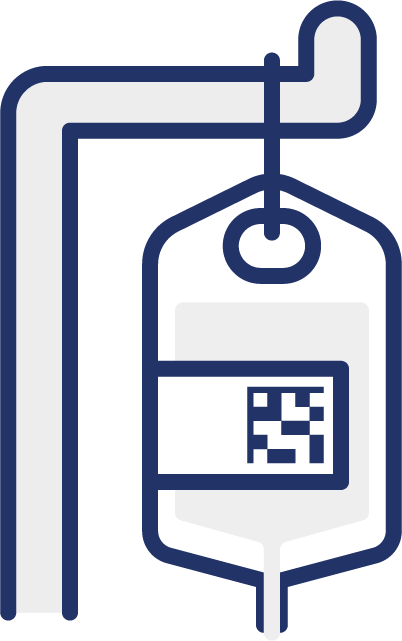 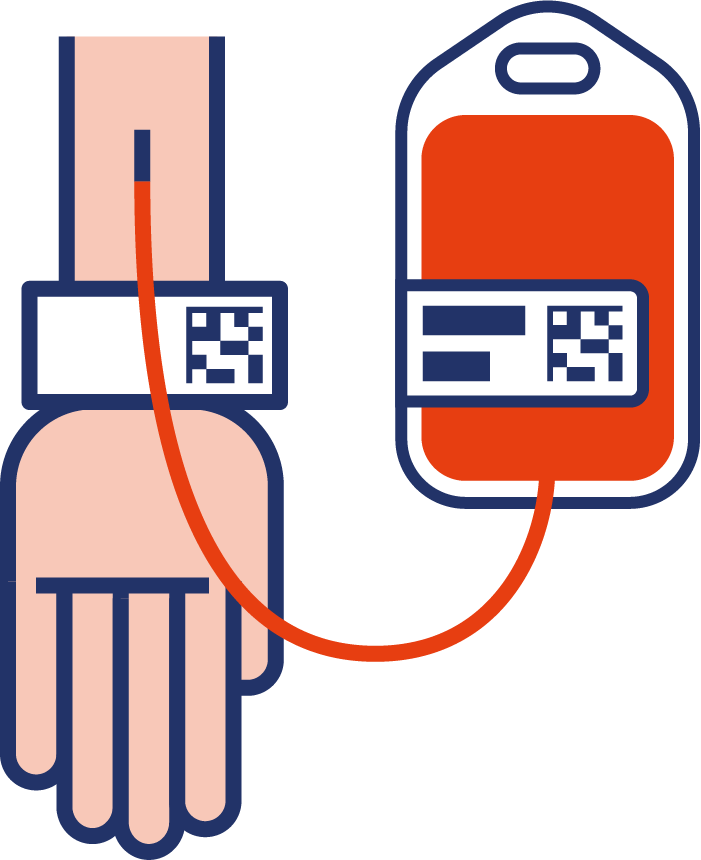 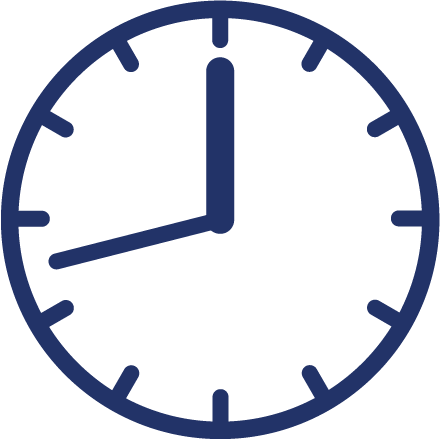 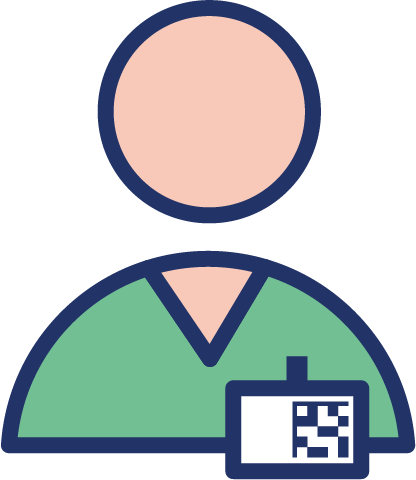 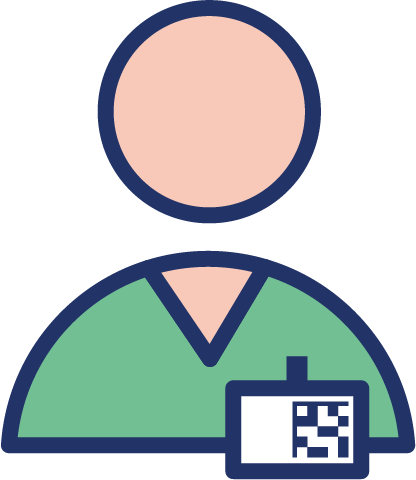 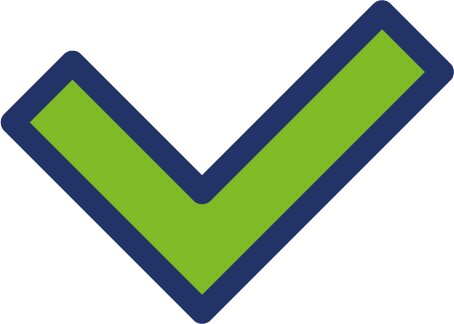 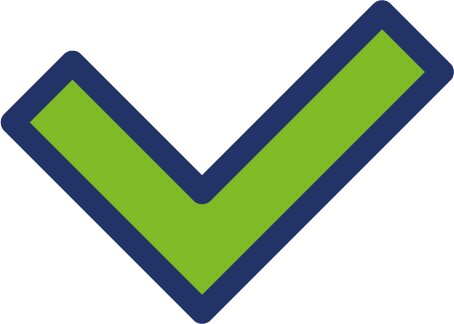 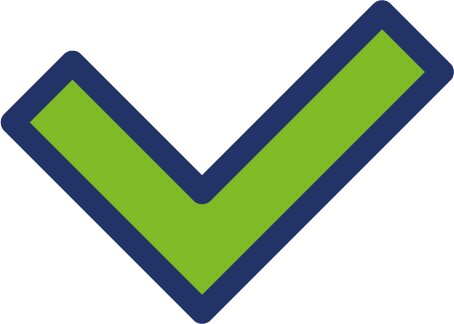 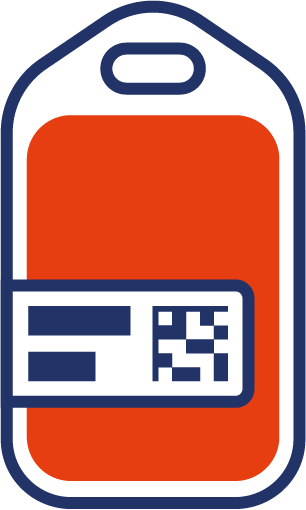 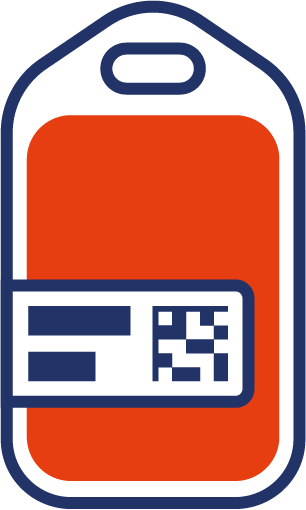 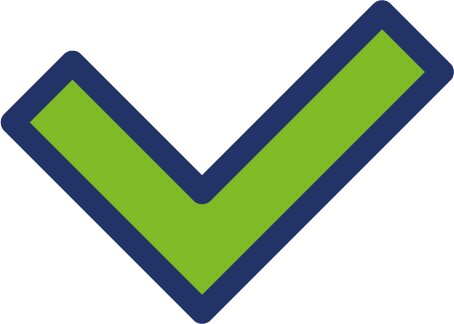 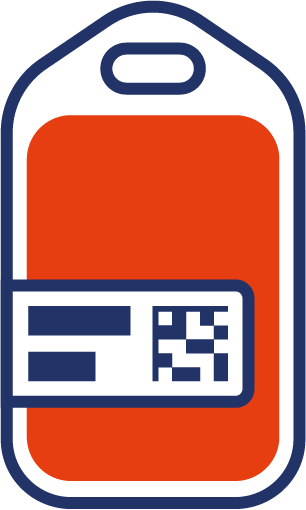 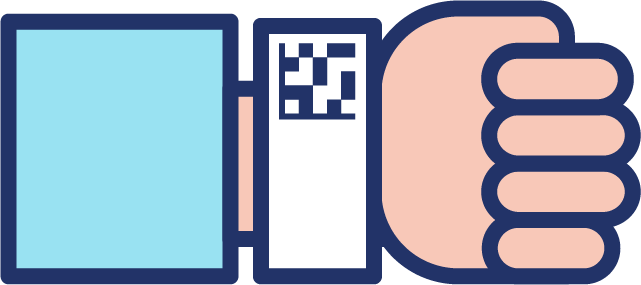 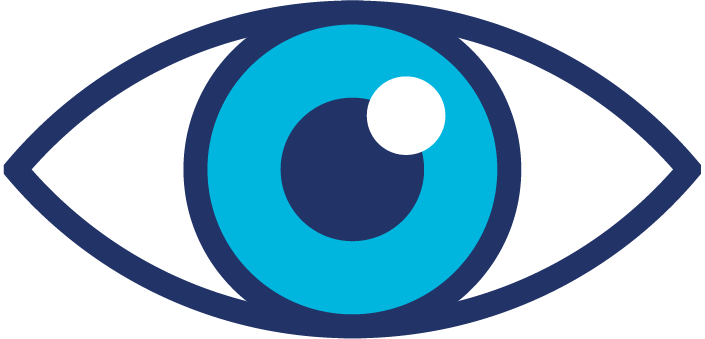 Transfusion complete
GSRN/SRIN/GLN
GSRN/SRIN/GLN
GSRN/SRIN/GLN
GSRN/SRIN/GLN
X2 clinical staff collect blood from blood bank and return to patient for administration
Vital observations are taken every 15mins and patient observed for signs of a reaction
HCP connects  Intra venous infusion and stays with the patient
HCP x2 Verify the details on the blood product and verify these are correct and completes vital observations as a baseline
Positive patient identification by both HCP by scanning the wristband and gaining verbal confirmation
CPOE: Computerized Provider Order Entry
HCP: Healthcare professionals
Benefits
Clinical
Non clinical
Improved patient safety (serious untoward incidents) and outcomes by preventing errors.
Patients only need a single sample taken, reducing discomfort and inconvenience.
No delays in results and treatment due to error elimination.
Reduced risk of wrong results leading to incorrect diagnosis.
Electronic ordering and collection eliminates paper order readability and transcription incidents.
Reduced errors related to pathology collections.
Better care for patients through reduced repeated processes and costs.
Automated process reduces lab data entry efforts.
Clear patient identification reduces errors in labelling.
Reduced amount of testing needed due to incorrect labelling, saving time and resources.
Significant reduction in pathology collection errors.
Enhancing job satisfaction and efficiency.